Ανώτατη Σχολή Καλών Τεχνών - Τμήμα Θεωρίας και Ιστορίας της Τέχνης ΙΣΤΟΡΙΚΕΣ ΚΑΙ ΘΕΩΡΗΤΙΚΕΣ ΠΡΟΣΕΓΓΙΣΕΙΣ ΤΩΝ ΚΟΜΙΚΣ
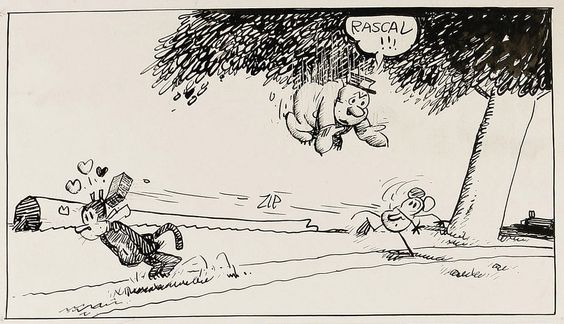 1
2ο ΜΑΘΗΜΑ

Υπάρχει το «Έργο Νο.1»; Έχει νόημα η αναζήτησή του; Τι εννοεί ο Les Daniels όταν μιλά για “εξέλιξη” και όχι “γέννηση” των κόμικς; 
Τα “κόμικς” της προϊστορίας. Από τις σπηλαιογραφίες και τις βραχογραφίες μέχρι τα βυζαντινά ψηφιδωτά και χειρόγραφα.  
Η αφηγηματικότητα “χωρίς λόγο”. Περιγράμματα, κίνηση, πλαισίωση και άλλες καταστατικές αρχές. 
Η αφηγηματικότητα με λόγο. Μπαλονάκια διαλόγων, σημεία στίξης, καλλιγραφία, περιθώρια κ.ά.
Η τυπογραφία, η μαζική αναπαραγωγή και αναπαραγωγισιμότητα. Από την ακίνητη εικόνα στη φορητή εικόνα και εντέλει στην αναπαραγωγή και την τροποποίησή της. Που βρίσκεται η Aura του Benjamin;
Η γελοιογραφία τον 18ο αιώνα. Το έργο του William Hogarth, του George Cruickshank, του Rodolphe Topffer, του Thomas Rowlandson, του Franz Joseph von Goez κ.ά.  
Τα έντυπα μαζικής κυκλοφορίας του 19ου αιώνα. Η περίπτωση του Epinal.
2
H ΠΡΟΪΣΤΟΡΙΑ
3
Les Daniels: «Τα κόμικς δεν δημιουργήθηκαν.     Εξελίχθηκαν!» (1972)
Ο Francis Lacassin (1982) (Γιάννης Σκαρπέλος, Ιστορική Μνήμη και Ελληνικότητα στα Κόμικς, εκδ. Κριτική, Αθήνα, 2000) αναγνωρίζει τους εξής σταθμούς στην εξέλιξη των κόμικς πριν από το 1896:


1. Αρχαία Αίγυπτος (Βιβλίο των Νεκρών, 3000 π. Χ.)
2. Αρχαία Ελλάδα (ζωφόρος του Παρθενώνα (432 π. Χ.)
3. Αρχαία Ρώμη (στήλη του Τραϊανού (113 μ. Χ.)
4. Ταπισερί της Bayeux (11ος αιώνας μ. Χ.)
5. Τοιχογραφίες και βιτρώ εκκλησιών
6. Εικόνες που εκμεταλλεύονται τις νέες τεχνικές της τυπογραφίας
7. Εικόνες του Epinal
8. Αγγλικές γελοιογραφίες
5
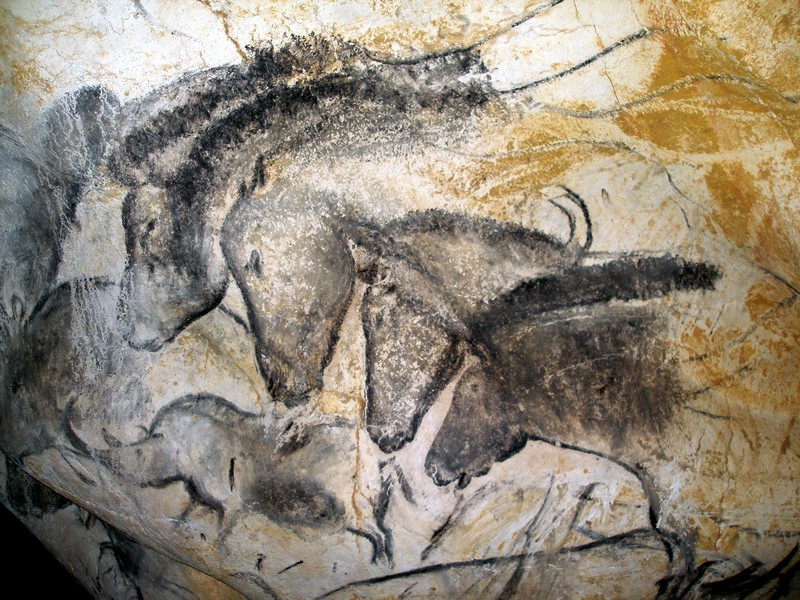 6
Chauvet Pont D’Arc – 35000 π.Χ.
[Speaker Notes: Σκηνές από κυνήγι]
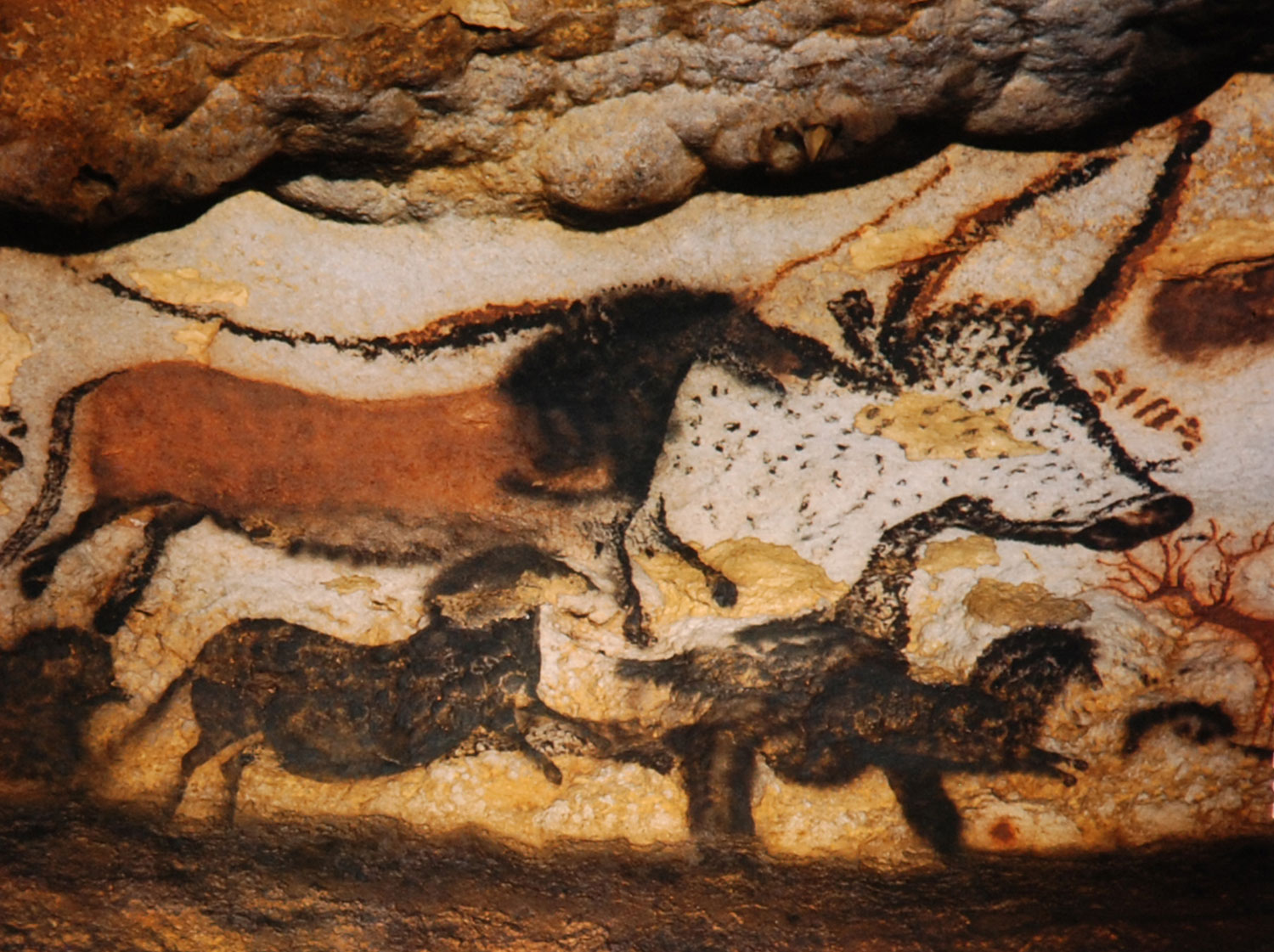 7
Σπήλαιο Λασκό (Πυρηναία) - 17000 π.Χ.
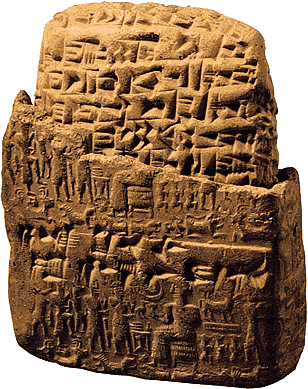 Σουμερρία – 3000 π.Χ.
8
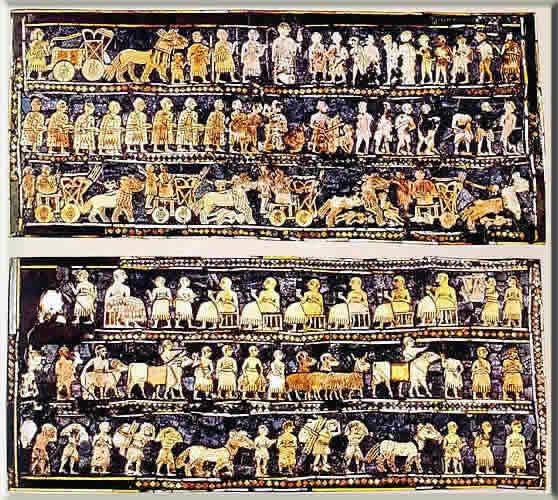 Μεσοποταμία (Πόλεμος και Ειρήνη) – 2650 π.Χ.
9
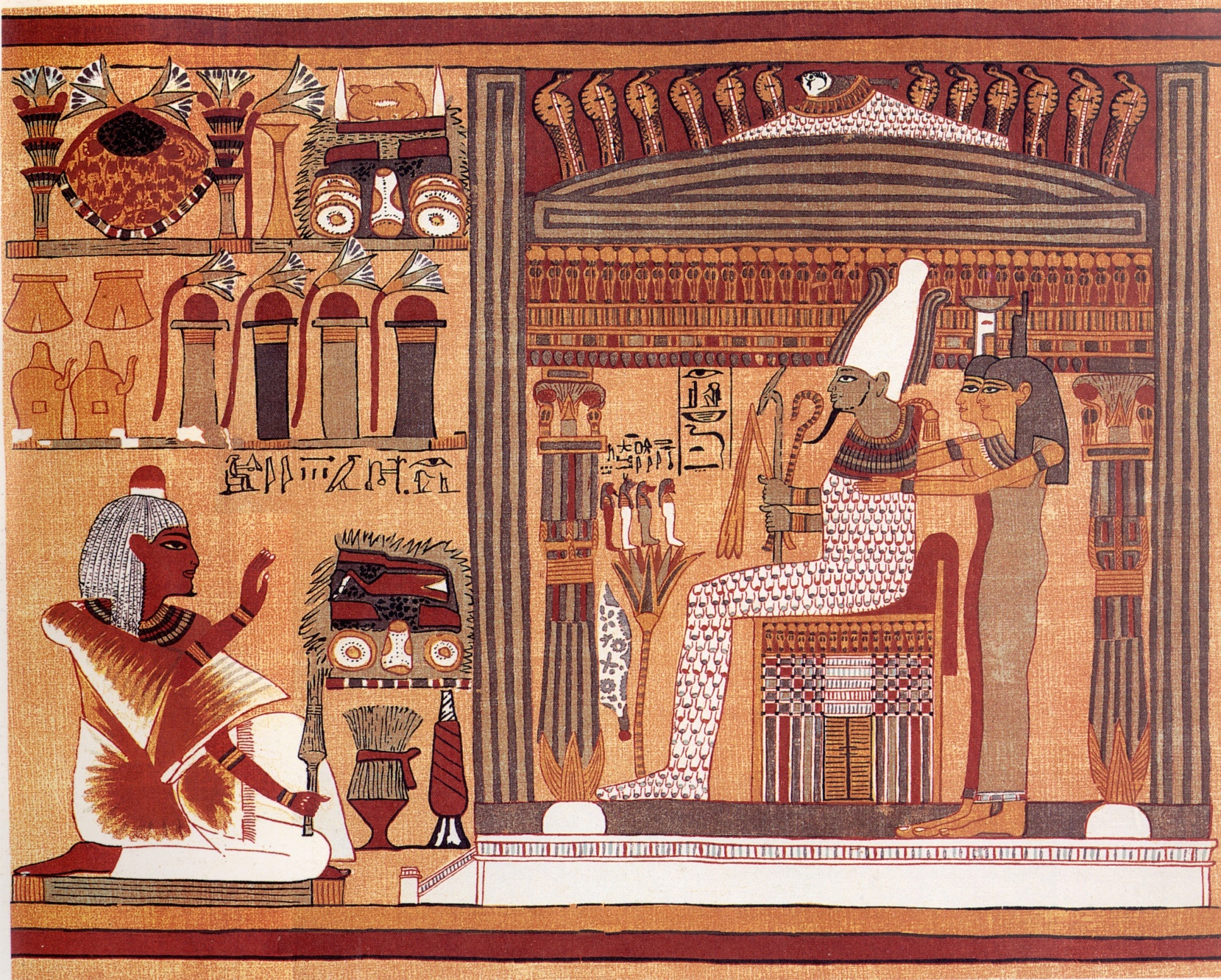 Αίγυπτος (Βιβλίο των Νεκρών) – 3000 π.Χ.
10
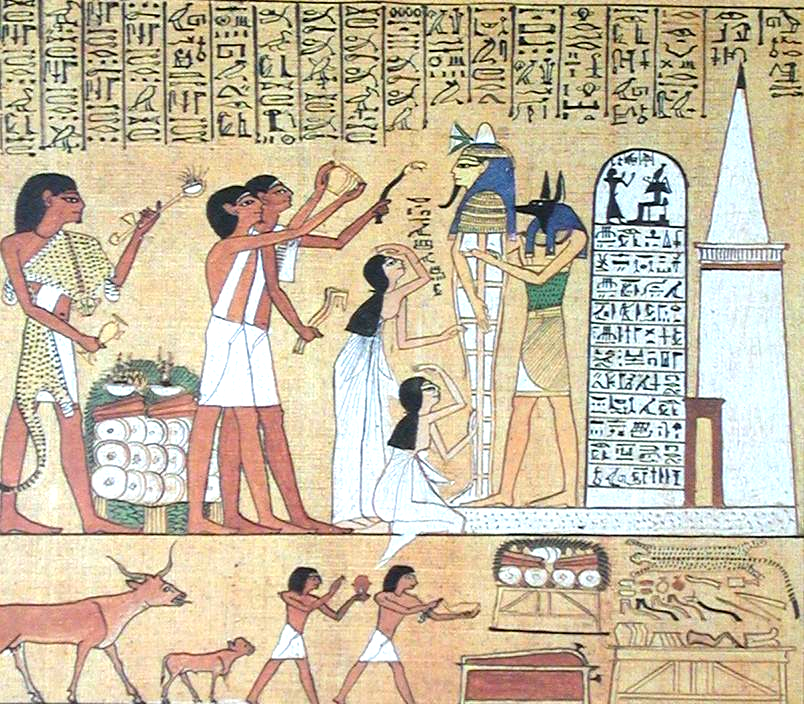 Αίγυπτος (Βιβλίο των Νεκρών) – 3000 π.Χ.
11
Δίσκος της Φαιστού, 1700 π.Χ.
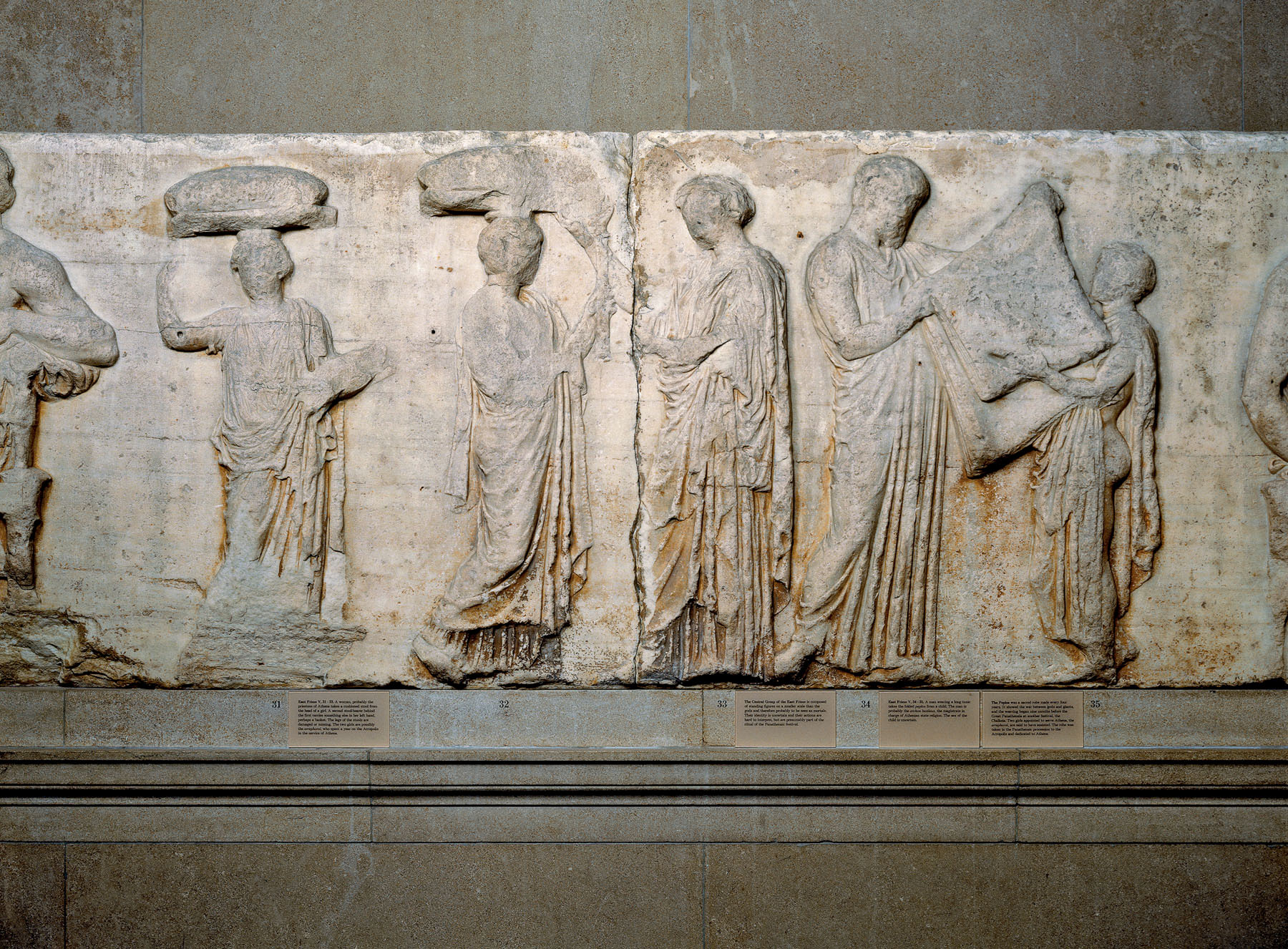 Παρθενώνας, 5ος αι. π.Χ.
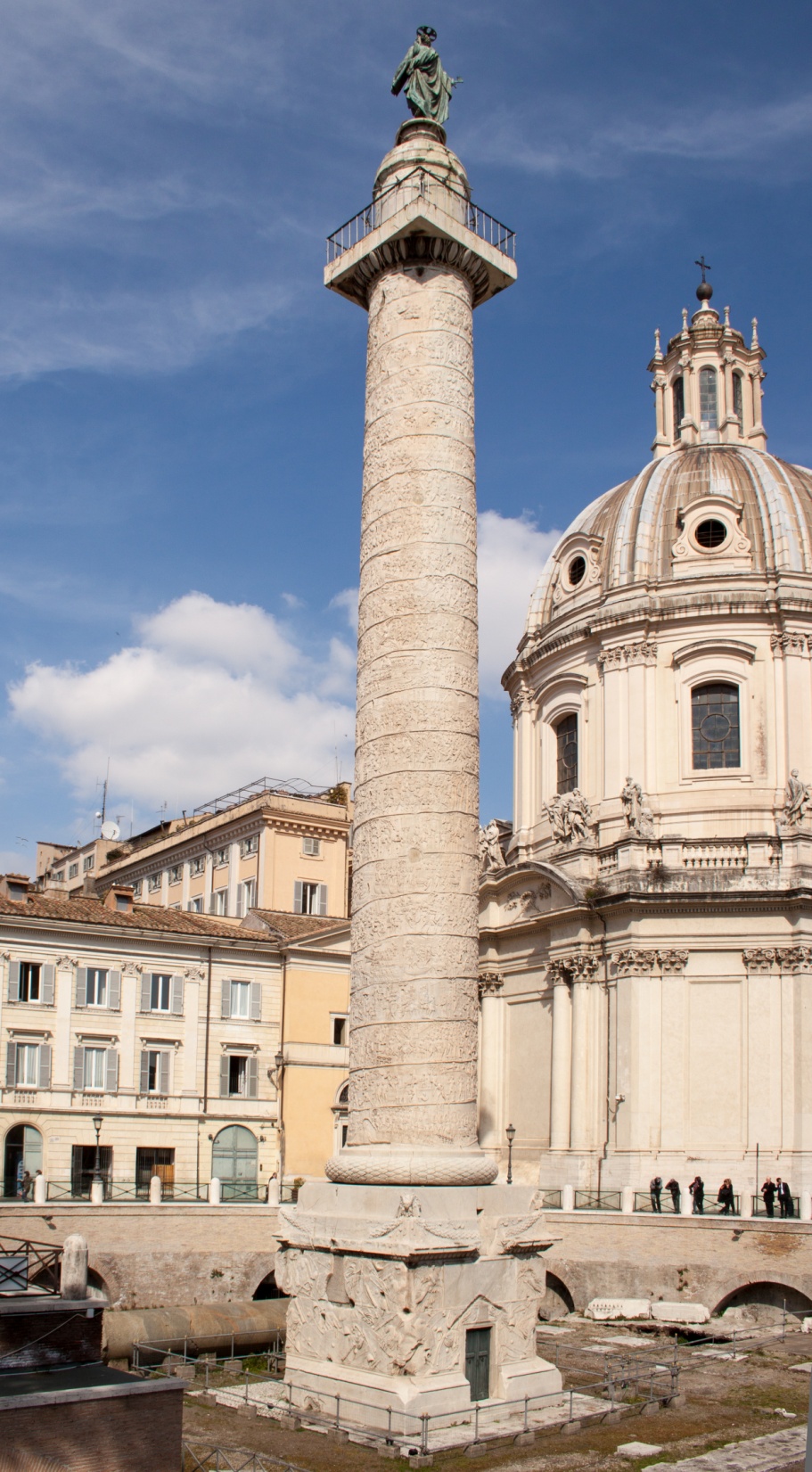 Στήλη Τραϊανού Ρώμη -113
14
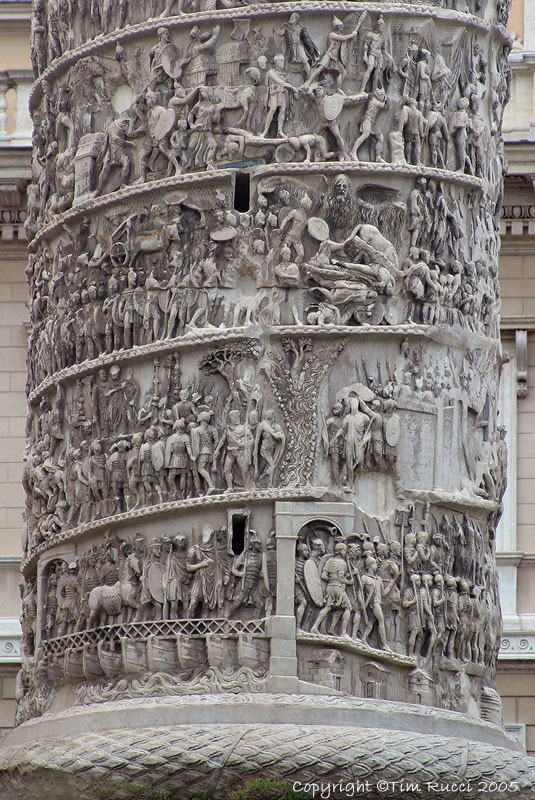 Στήλη Τραϊανού Ρώμη - 113
15
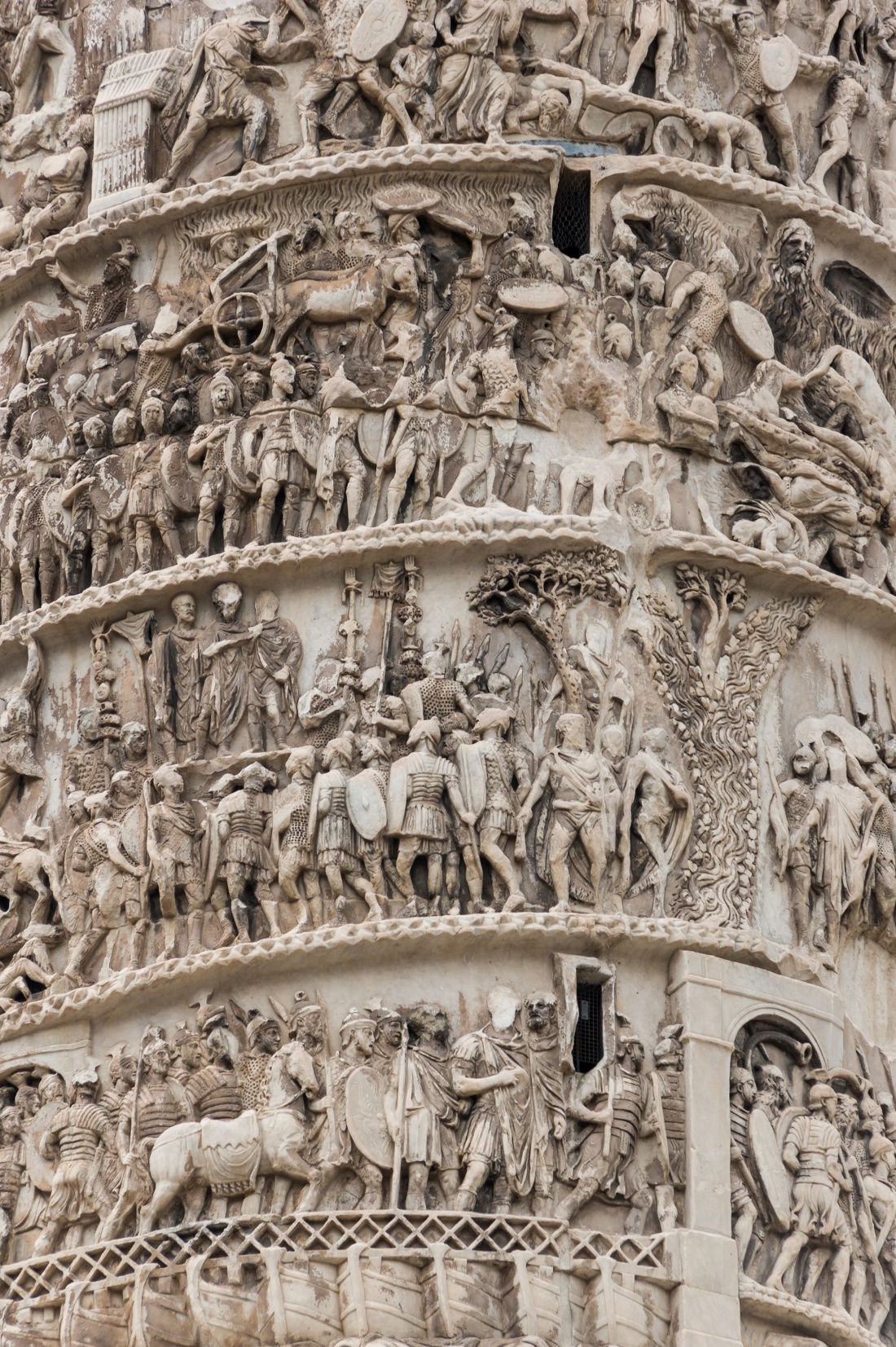 Στήλη του Μάρκου ΑυρήλιουΡώμη - 193
16
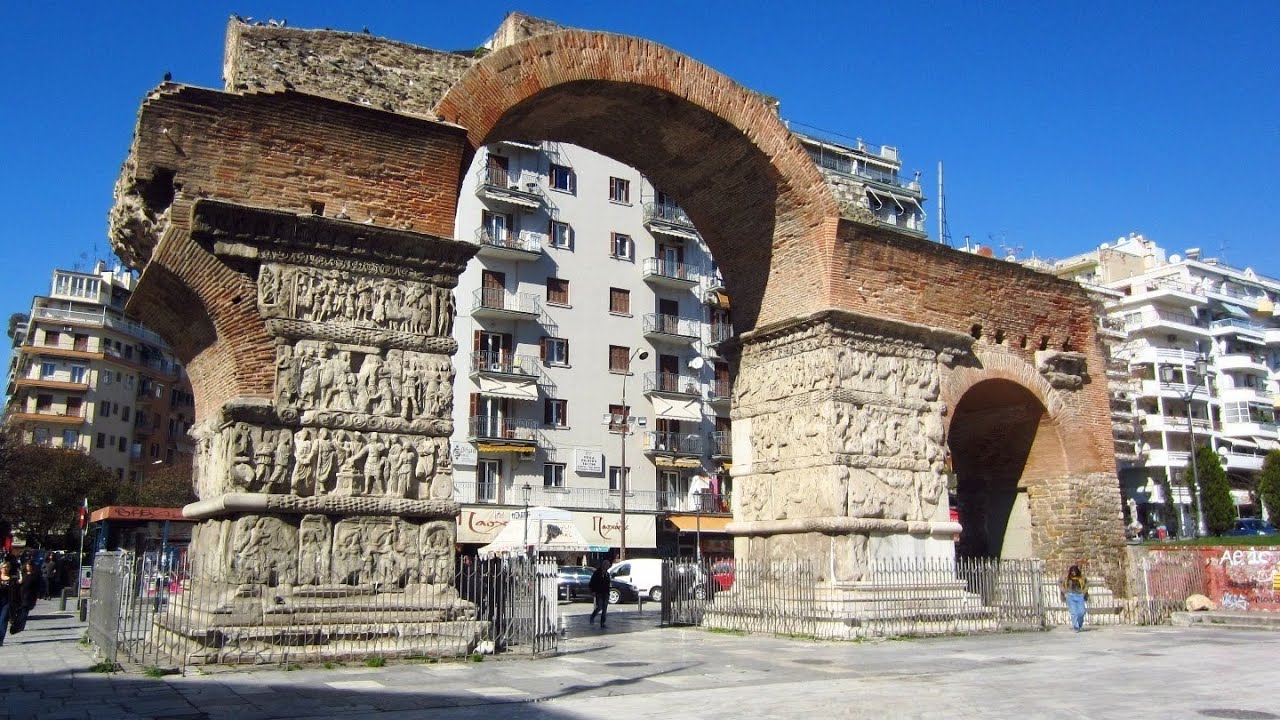 Αψίδα του Γαλέριου,  Θεσσαλονίκη, 297
17
Σαρκοφάγος του Ιούνιου Μπάσου – 4ος αι.
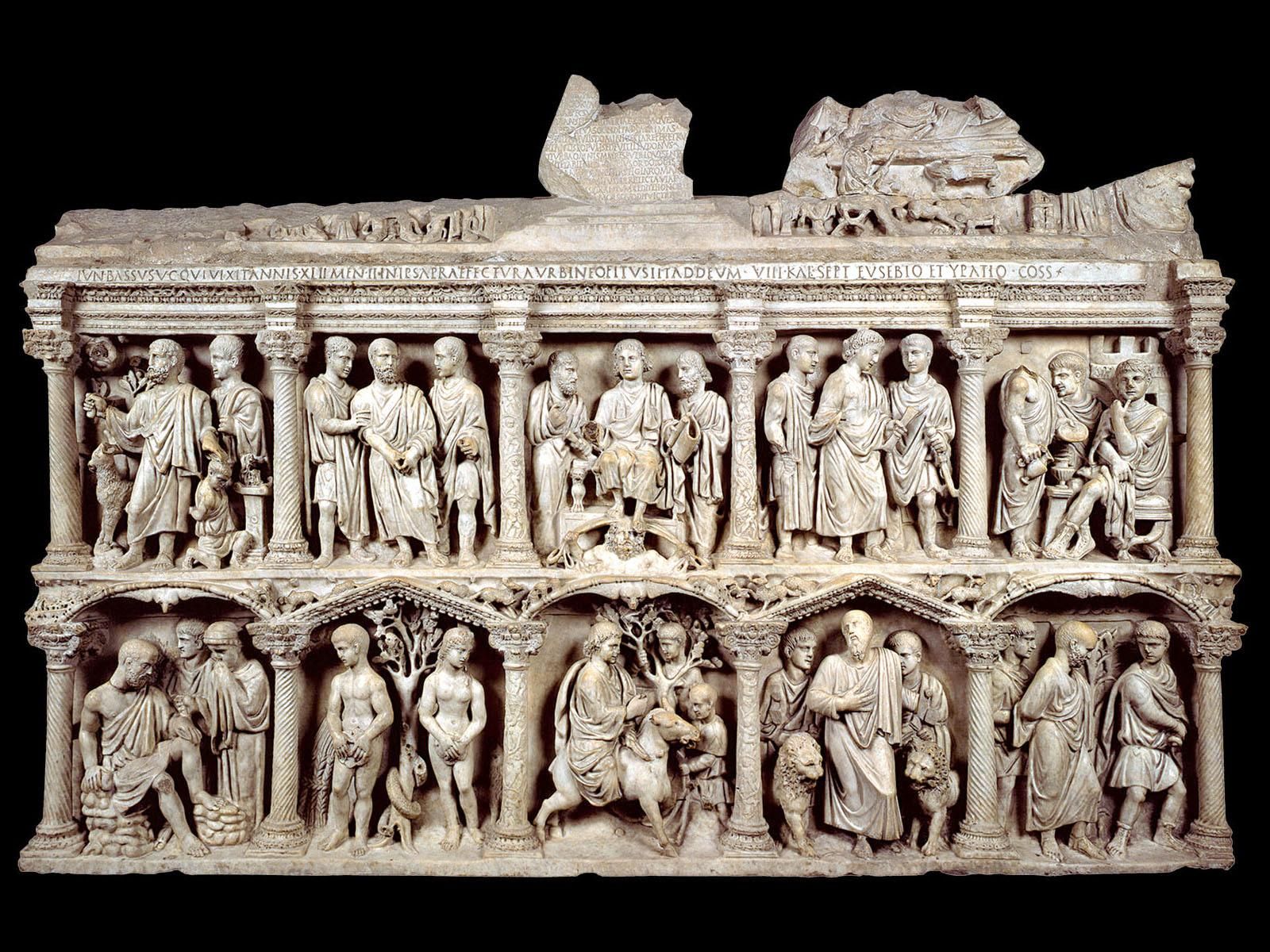 18
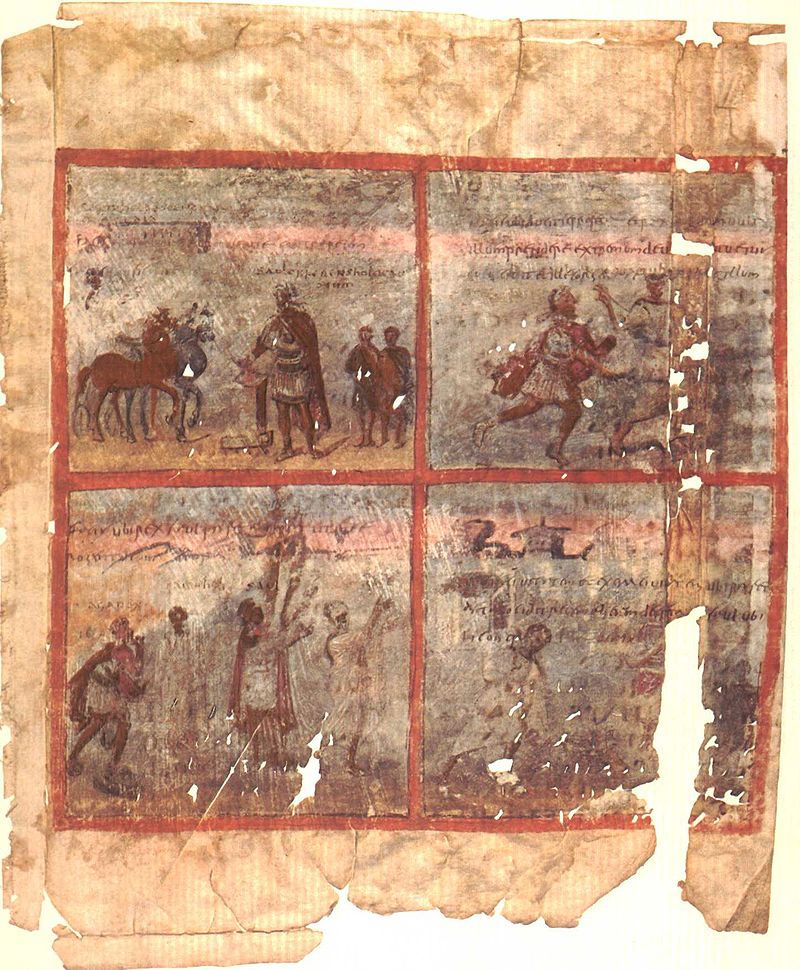 Βιβλίο του Σαμουήλ  (Quendliburg Itala) - 400
19
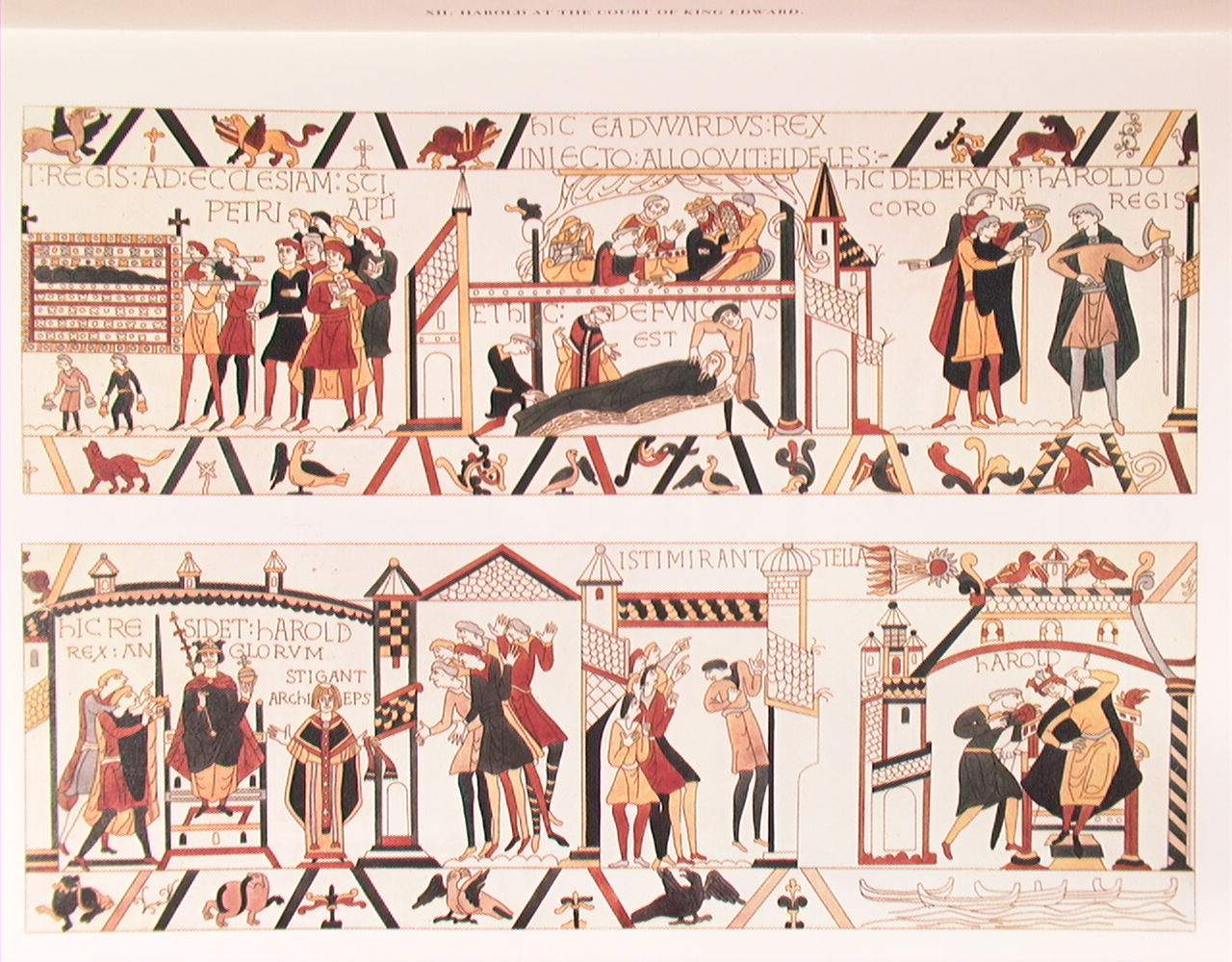 Bayeux Tapestry – Νορμανδία - 1066
20
http://www.youtube.com/watch?annotation_id=annotation_559561&feature=iv&src_vid=bDaB-NNyM8o&v=LtGoBZ4D4_E
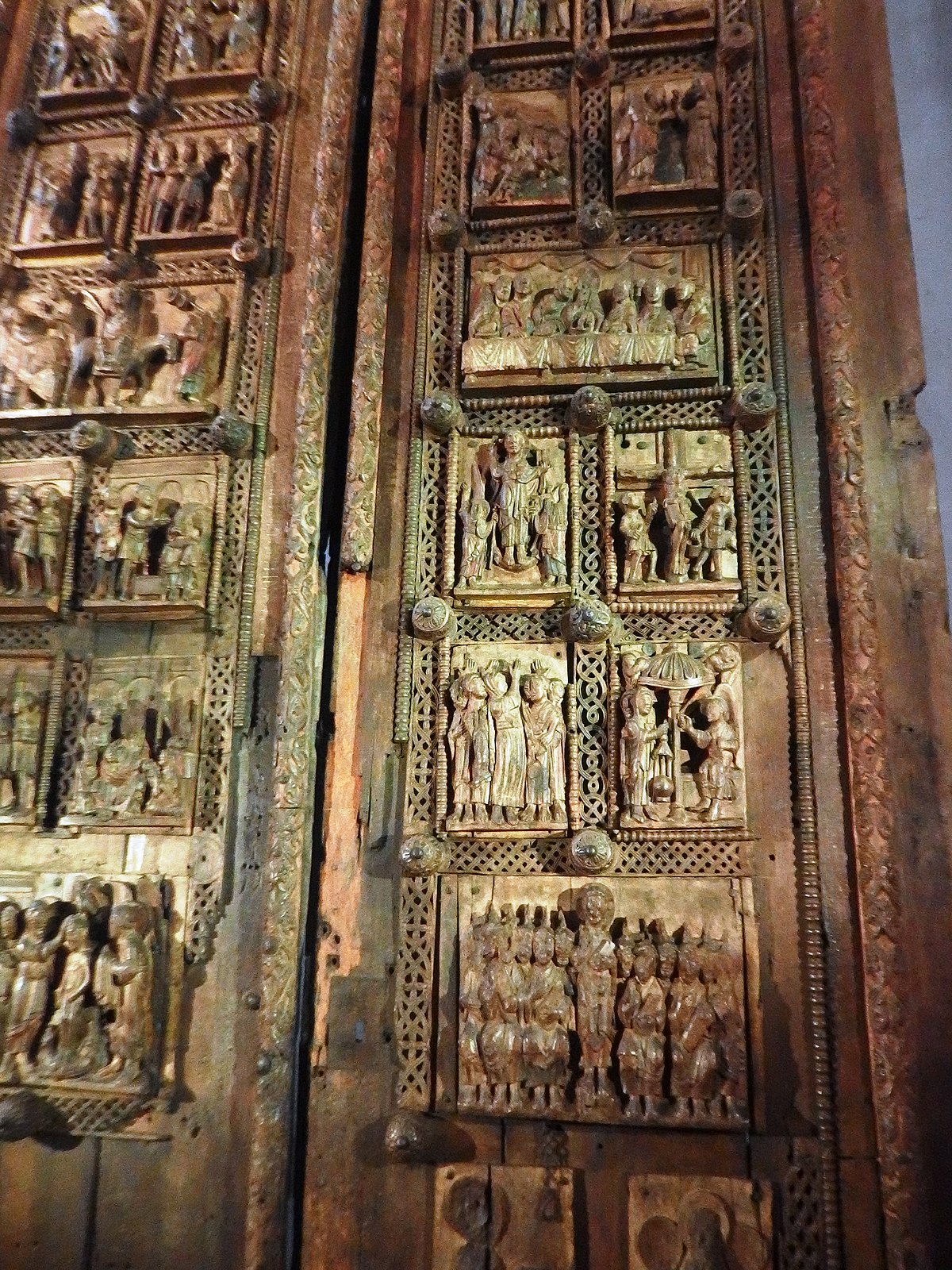 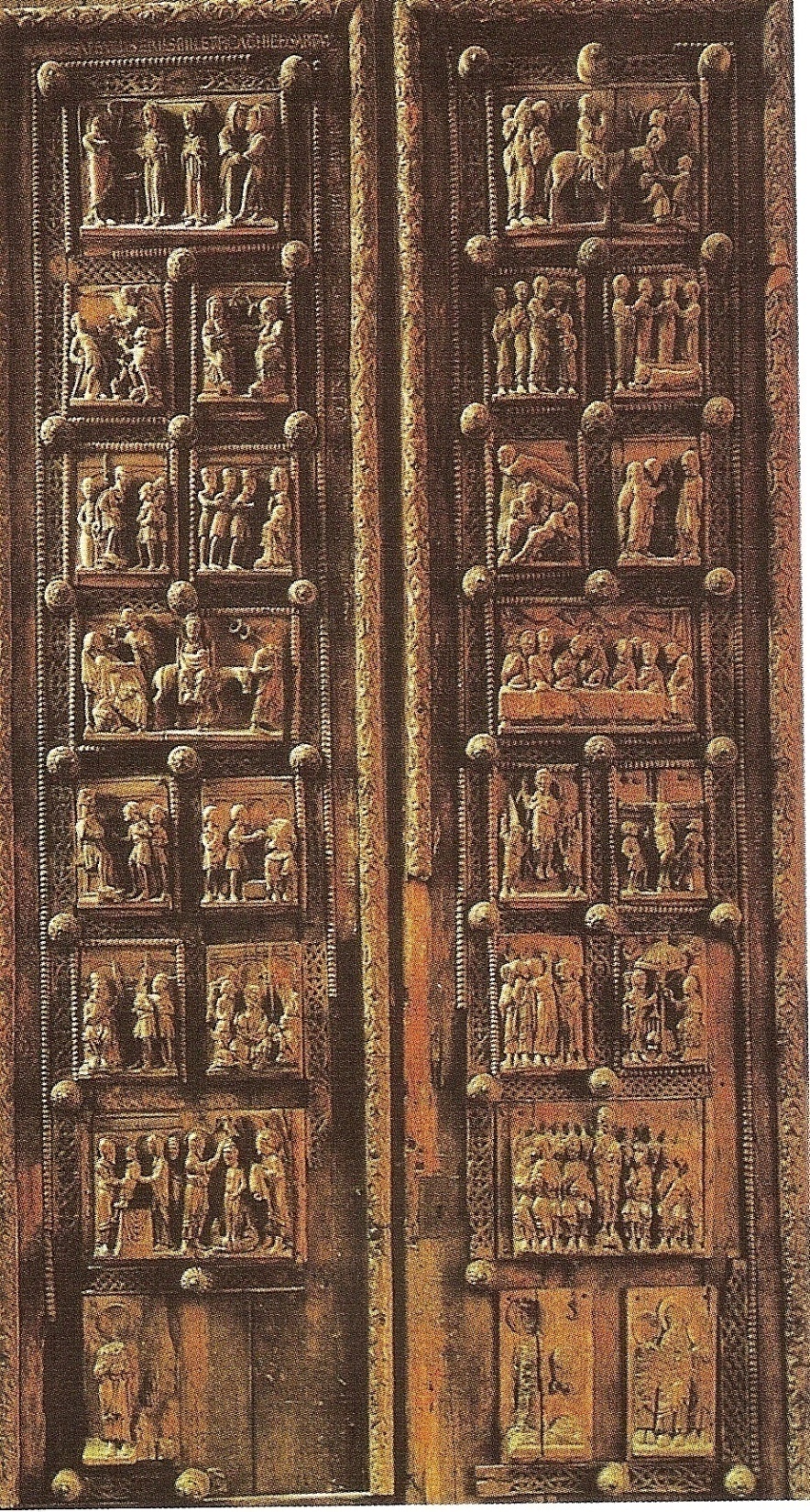 Σάντα Μαρία  Κολωνία  11ος αι.
22
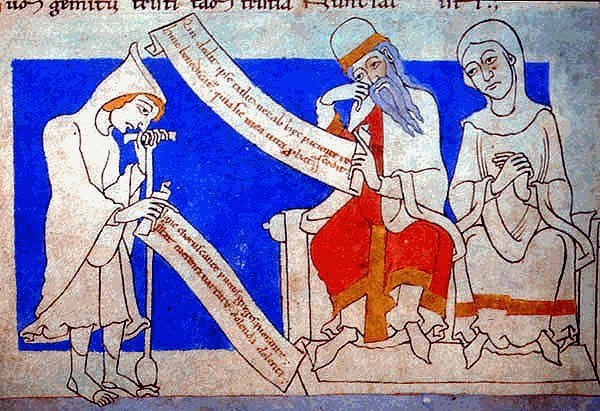 Moralia in Job, 12ος αι.
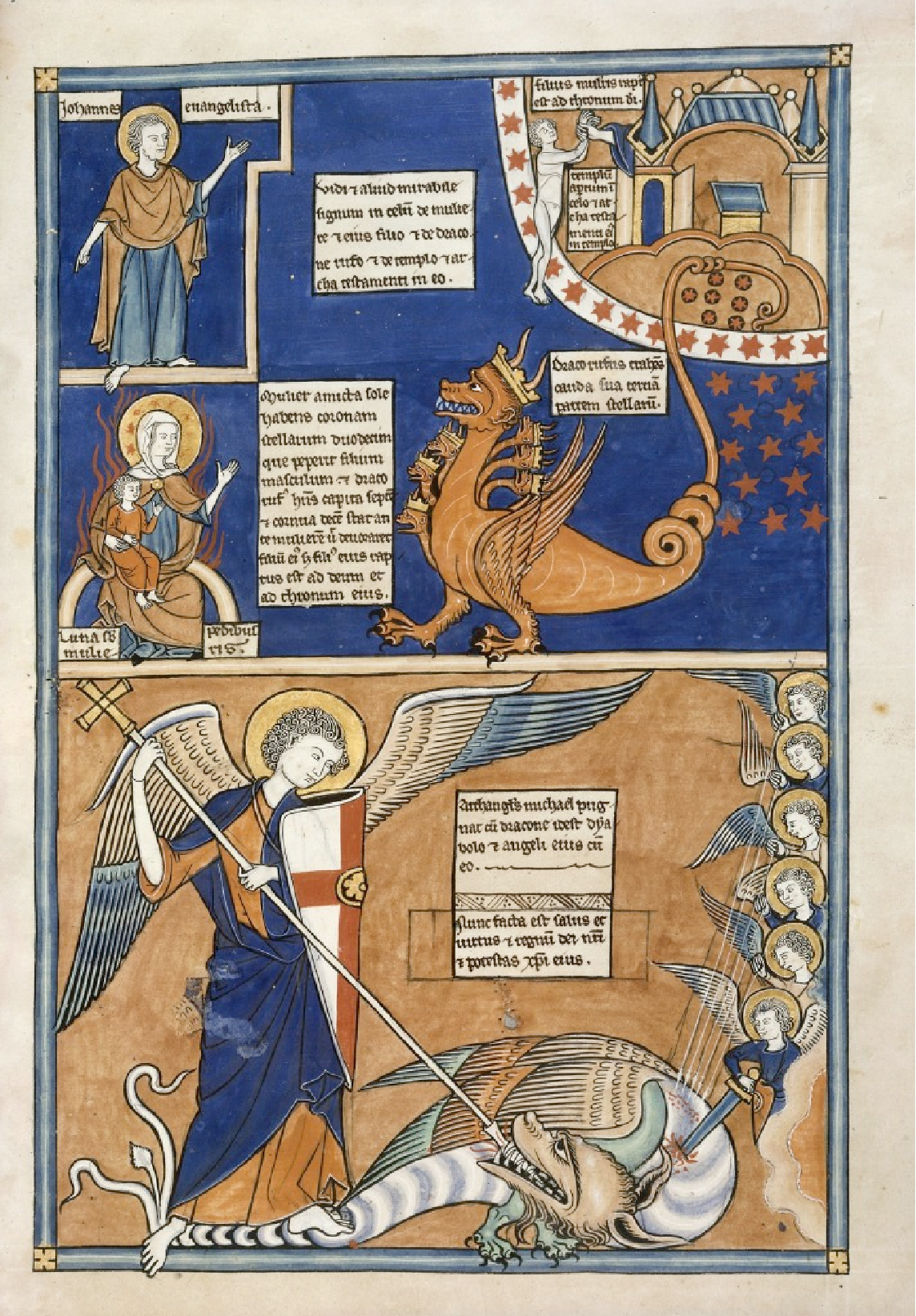 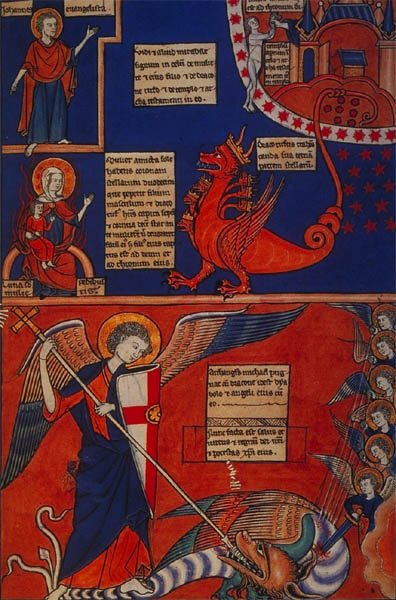 Liber Floridus, de Lambert de Saint Omer, 12ος αι.
The Maesta, Duccio di Buonisegnia - 1308
Τα Πάθη του Χριστού (Maesta), Duccio di Buonisegnia - 1308
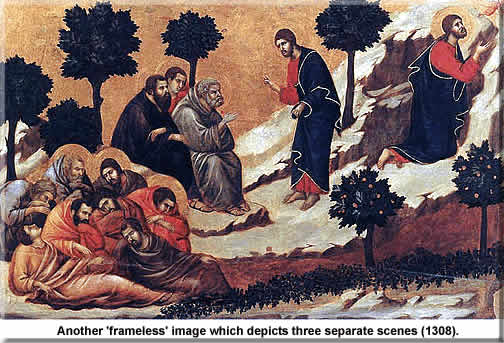 27
Chris Ware
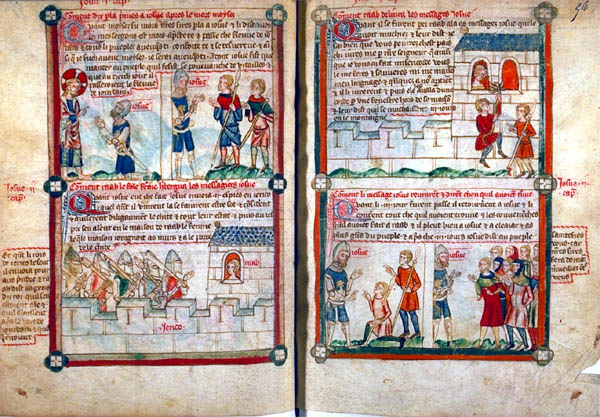 Bible en Francais, 1350
Χριστιανικές εικονογραφίες – 14ος αι.
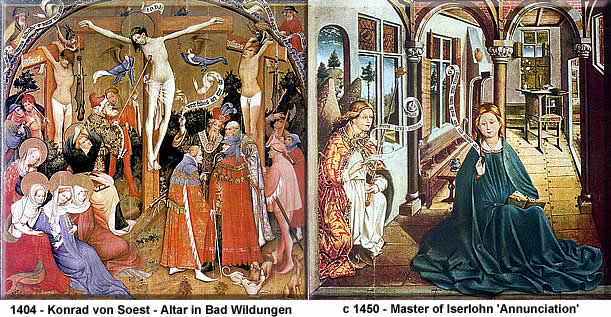 30
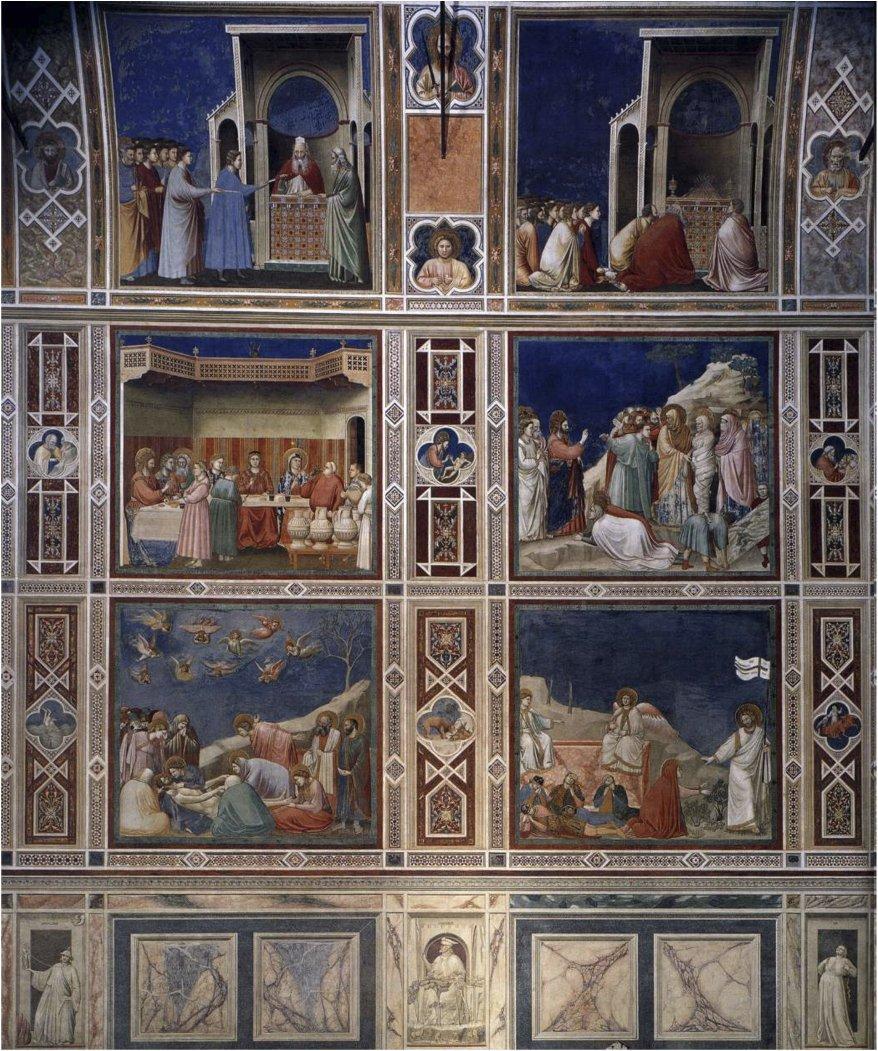 Η Ζωή του Χριστού , Giottoπερ. 1305
31
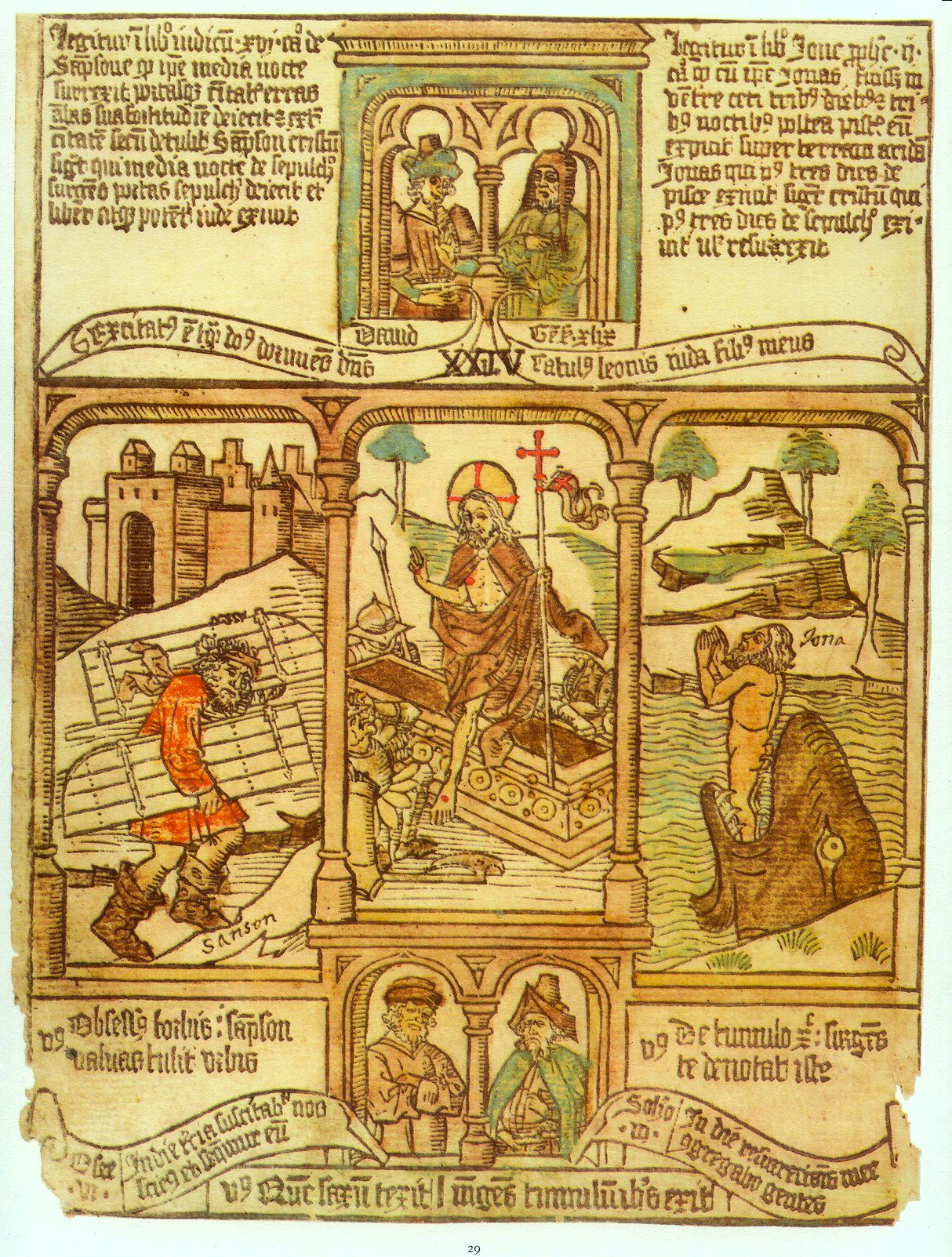 Bibles des Pauvres, περ. 1450
Αποκάλυψηπερ. 1460
33
Gasoline Alley, Frank King, 1934
Gasoline Alley, Frank King, 1934
Superman vs Wonder Woman, Gerry Conway, Jose Luis Garcia-Lopez, Dan Adkins, 1978
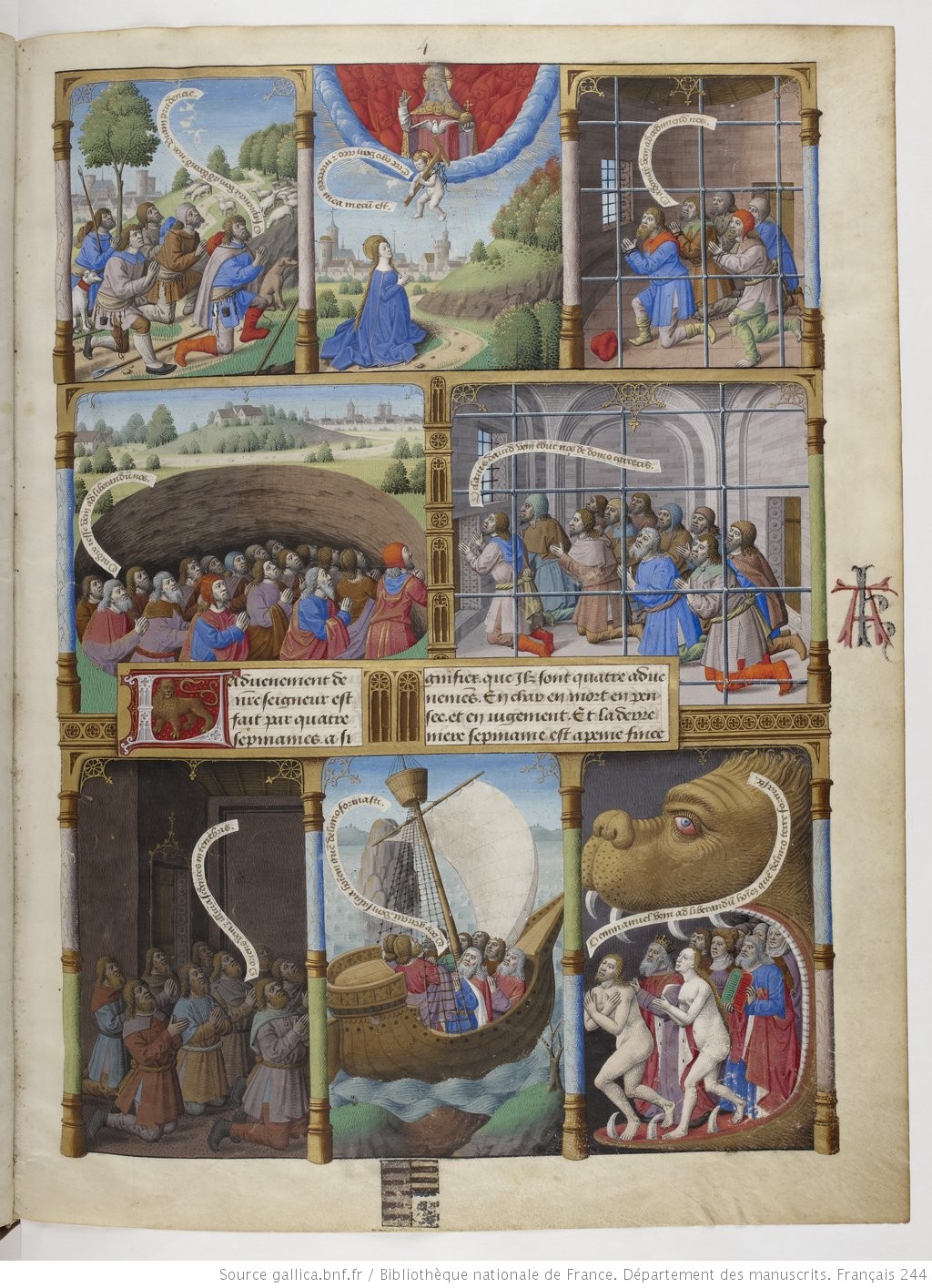 Legende doree de Jacques de Voragine,  1480
Building,Chris Ware, 2012
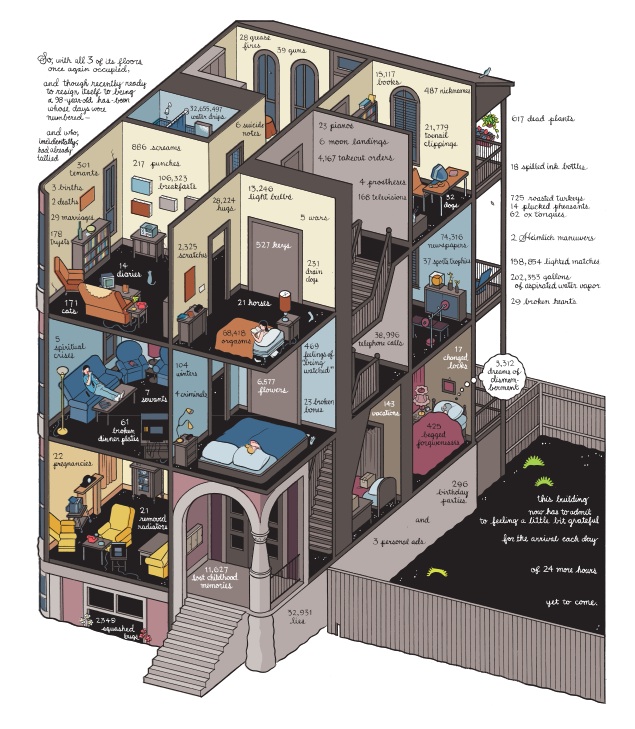 Shintaro Kago, 2004
Blankets, Craig Thompson, 2003
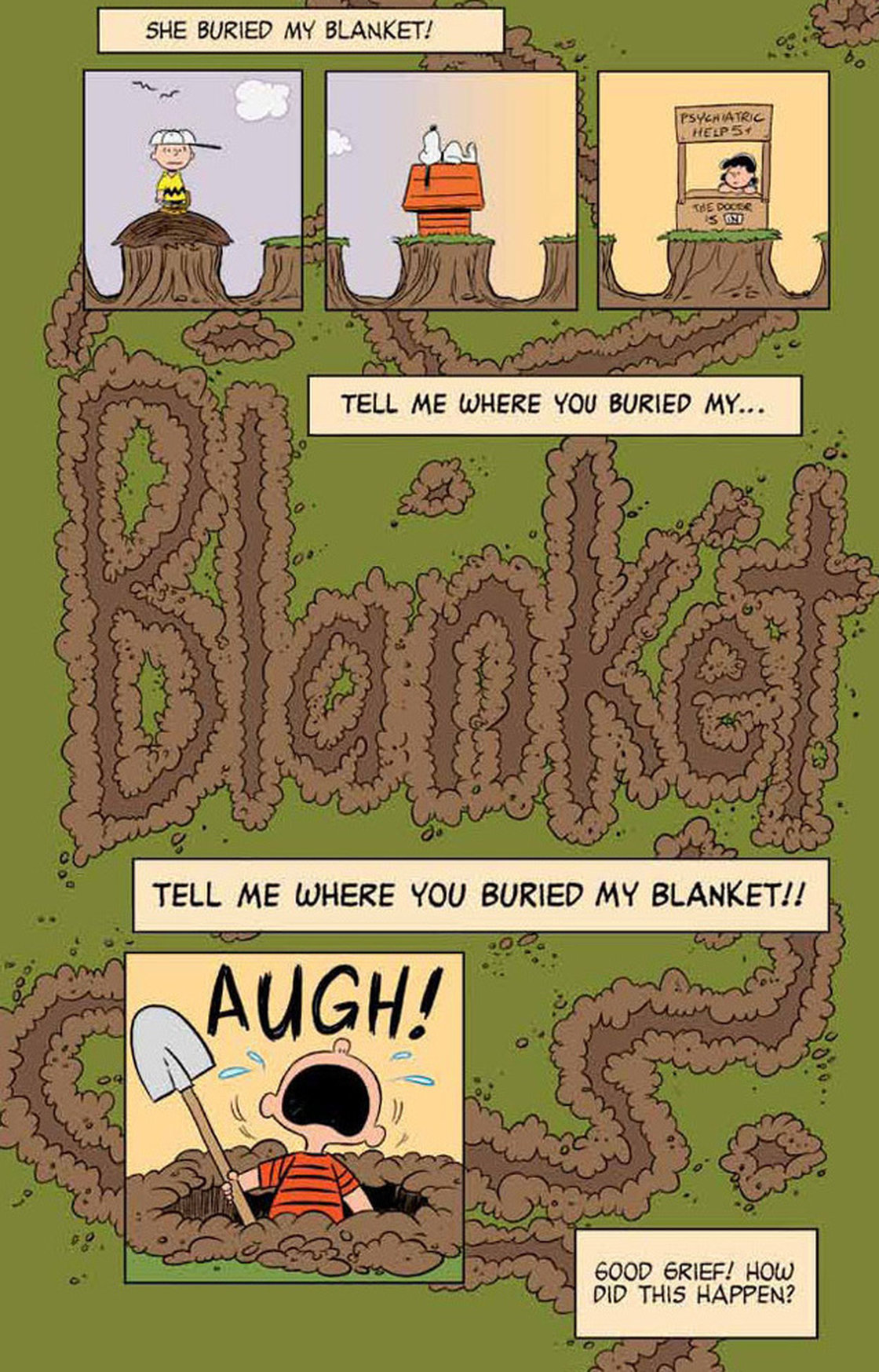 Peanuts, Shane HoughtonMatt Whitlock, Paige Braddock, Vicki Scott,2012
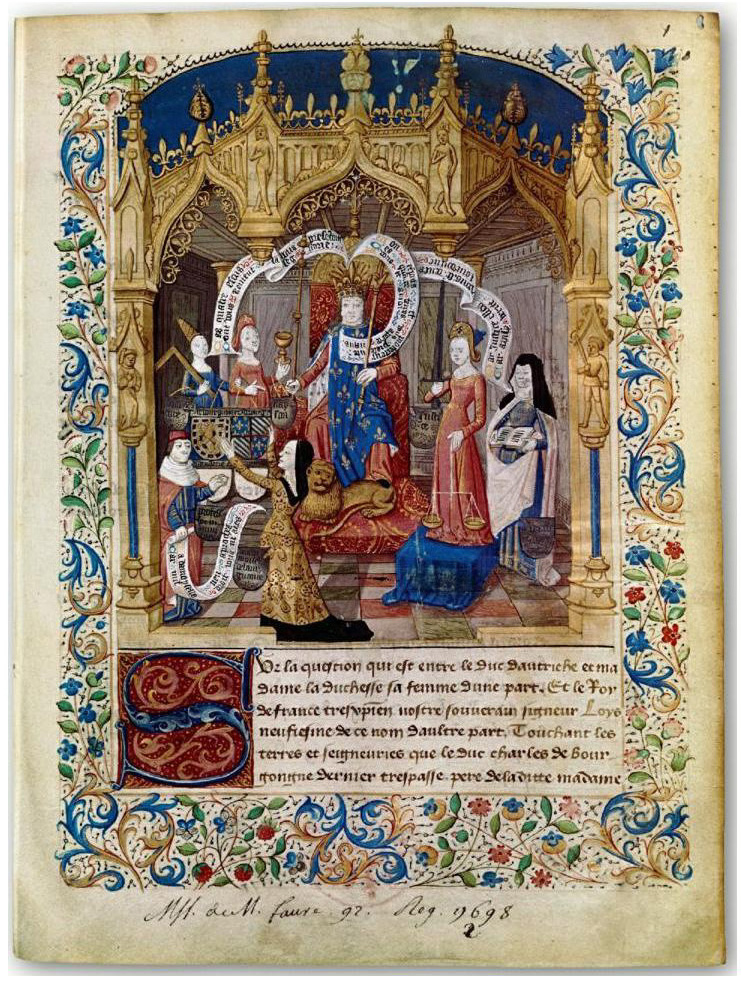 Droits de Louis XI sur le Duche de Bourgogne, 15ος αι.
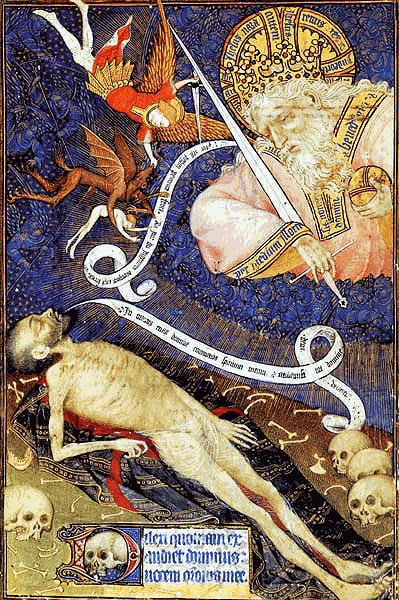 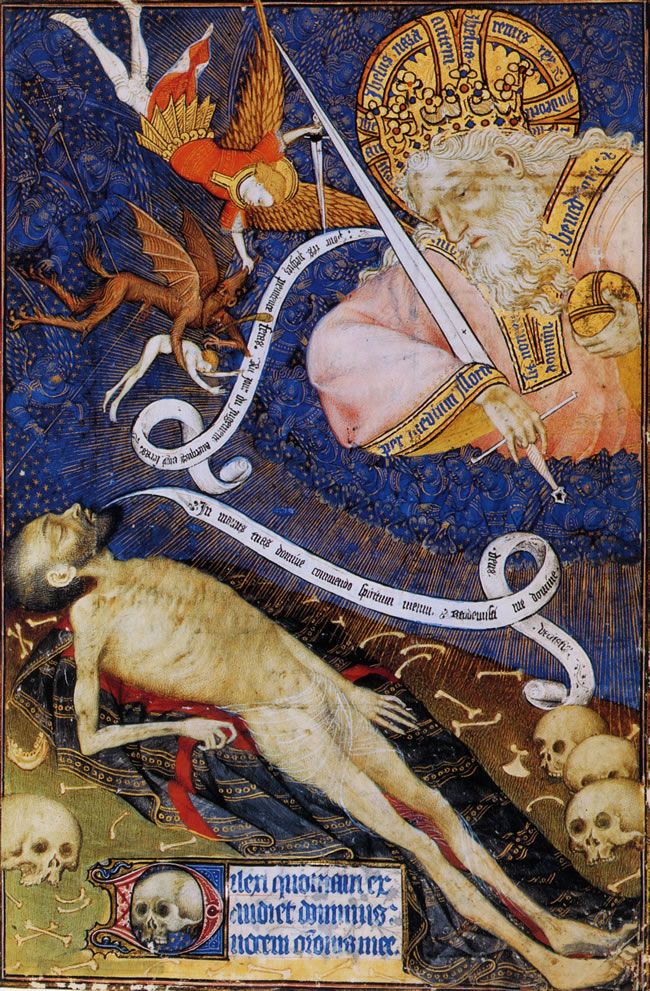 Grandes Heures de Rohan, 1430
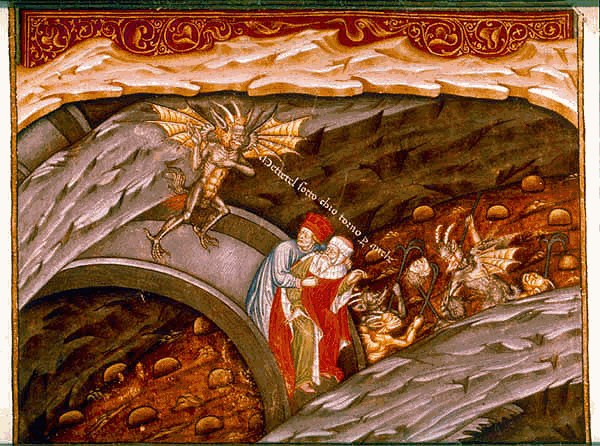 Divine Comedy, Dante, 1440
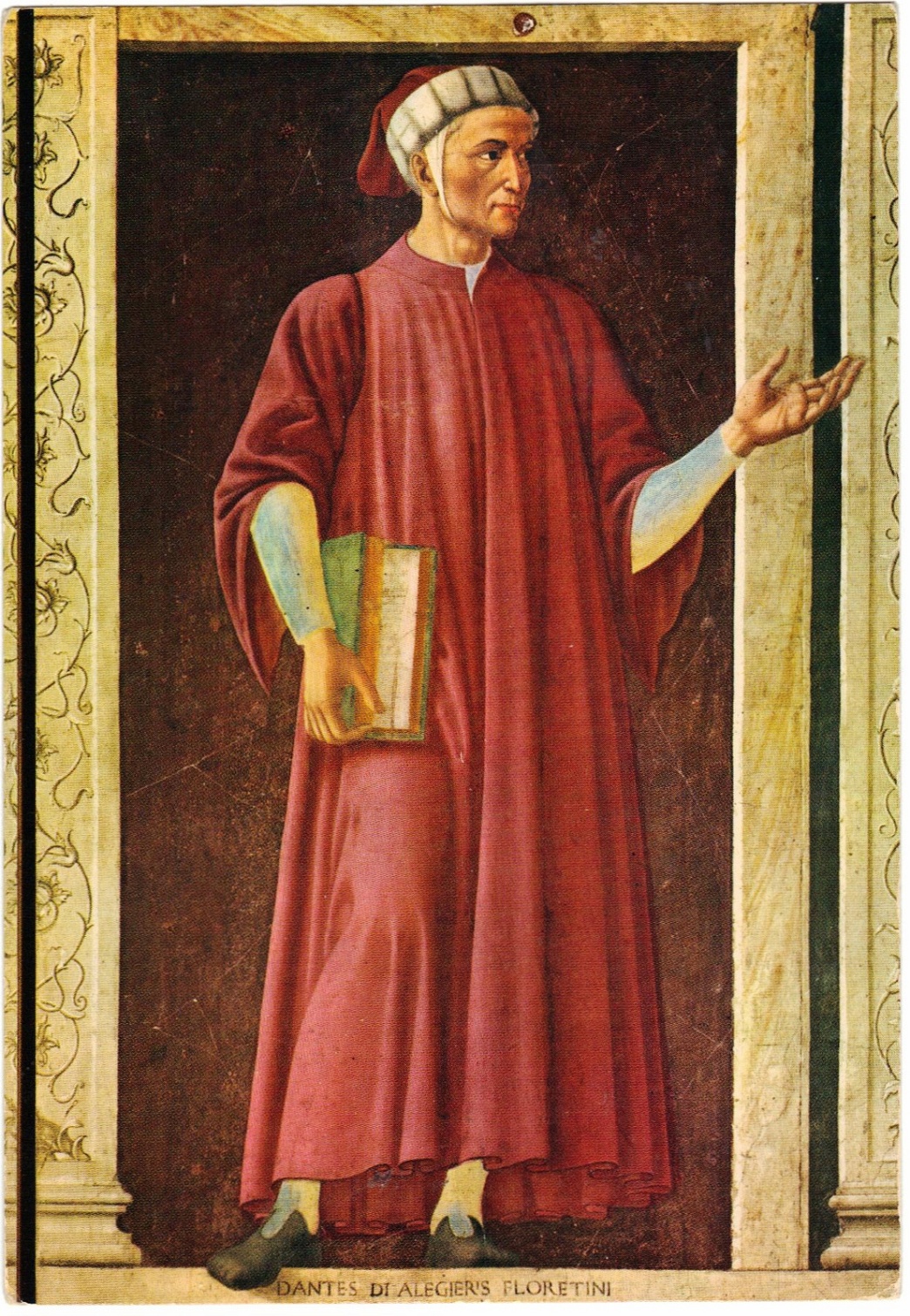 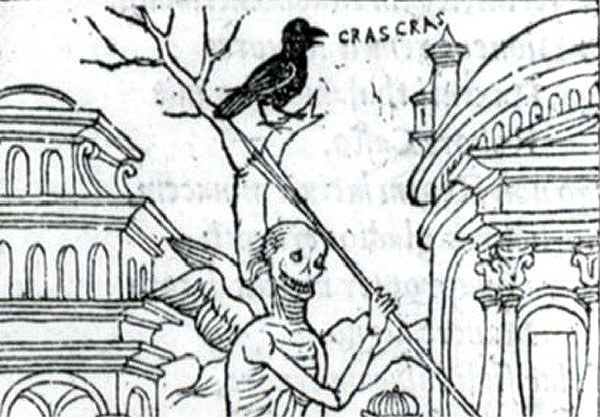 Le Triomphe de la Mort, 15ος αι.
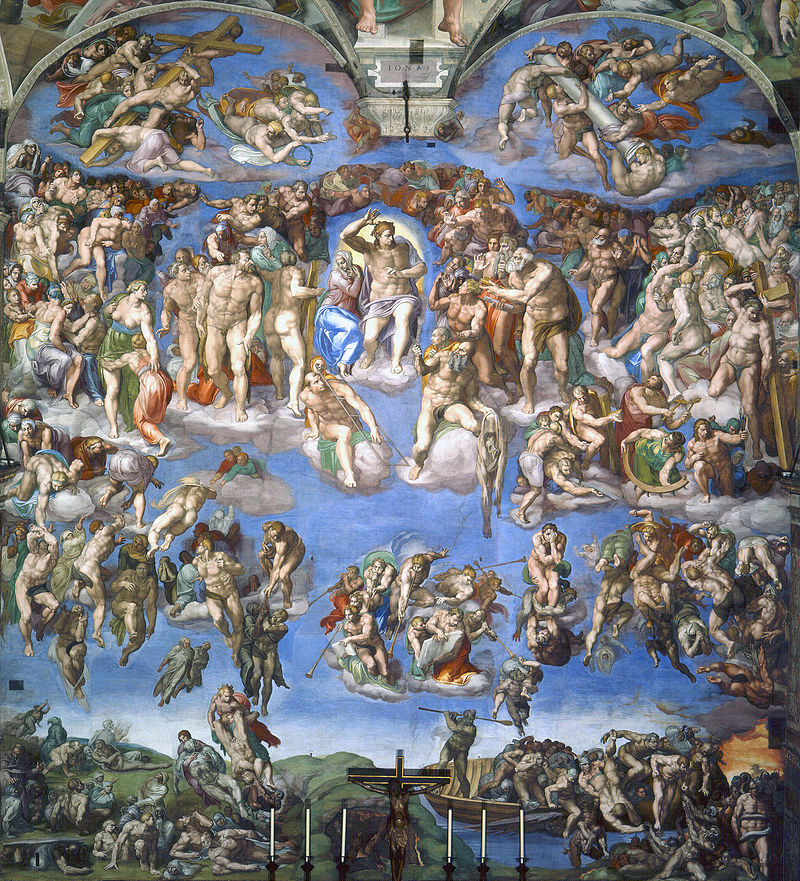 Κάπελα Σιστίνα  Μικελάντζελο,  1536
53
Κάπελα Σιστίνα (οροφή)Μικελάντζελο - 1536
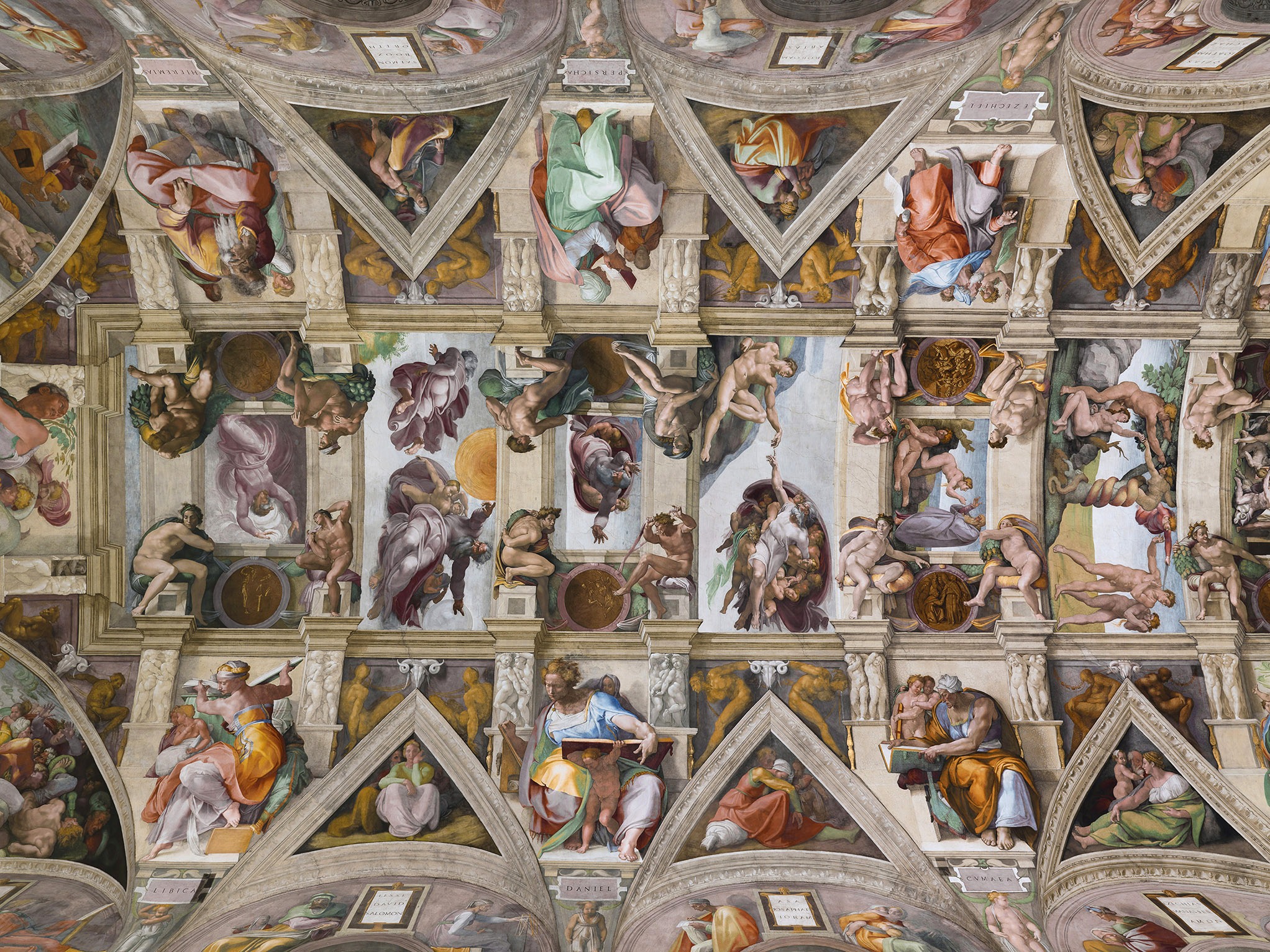 54
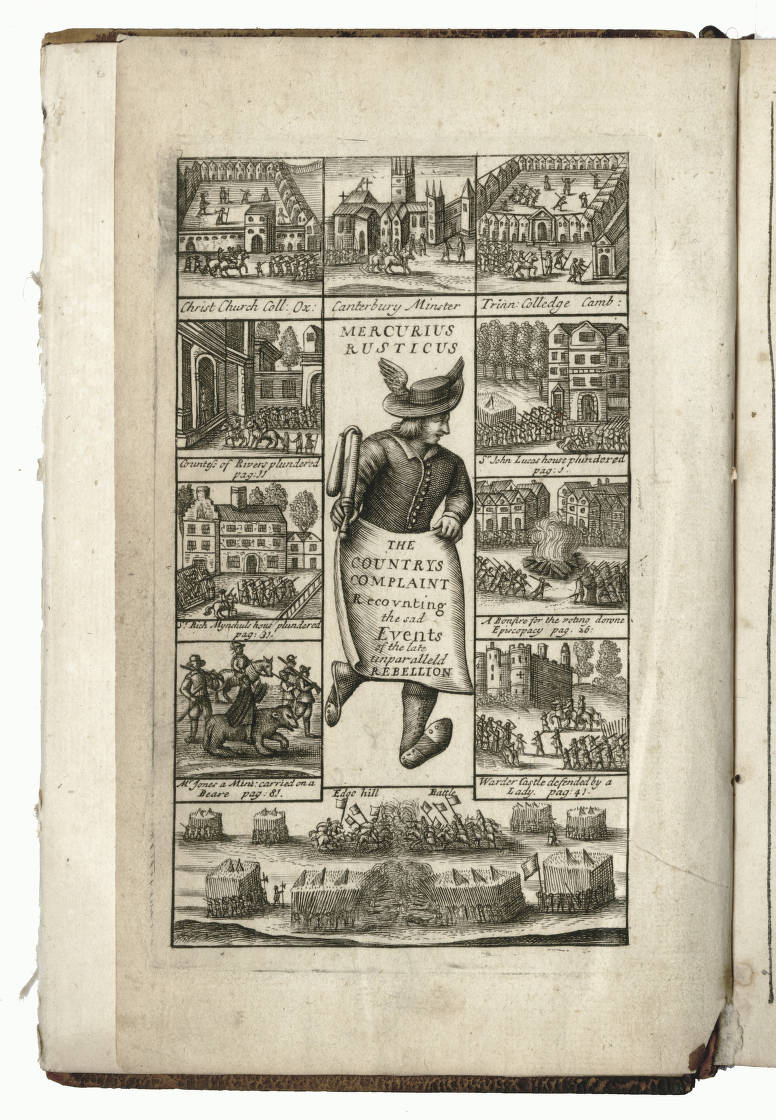 Ιστορικό φυλλάδιο 1682
55
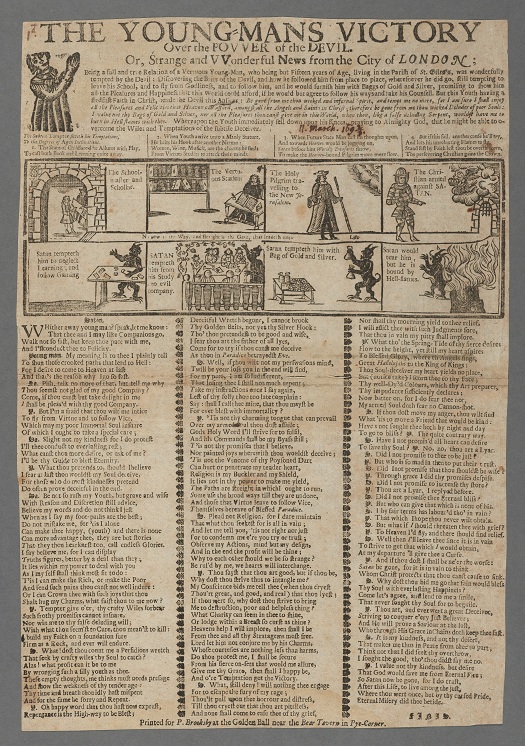 The Young-Mans Victory Over the Povver of the Devil Or Strange and Wonderful News from the City of London 

     (περ. 1693)
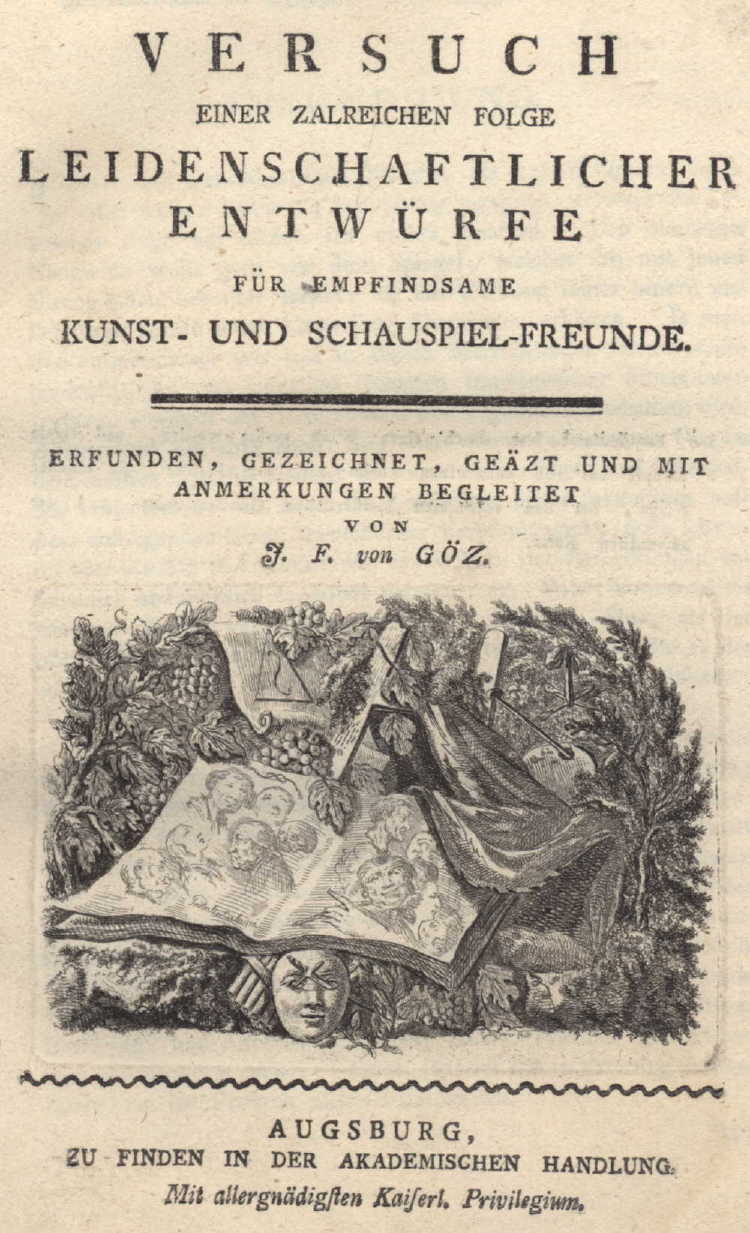 Franz Joseph von Goez - 1783
http://konkykru.com/earlycomics.chronological.html
William Hogarth – Self Portrait, 1757
A Harlot’s Progress, William Hogarth - 1742
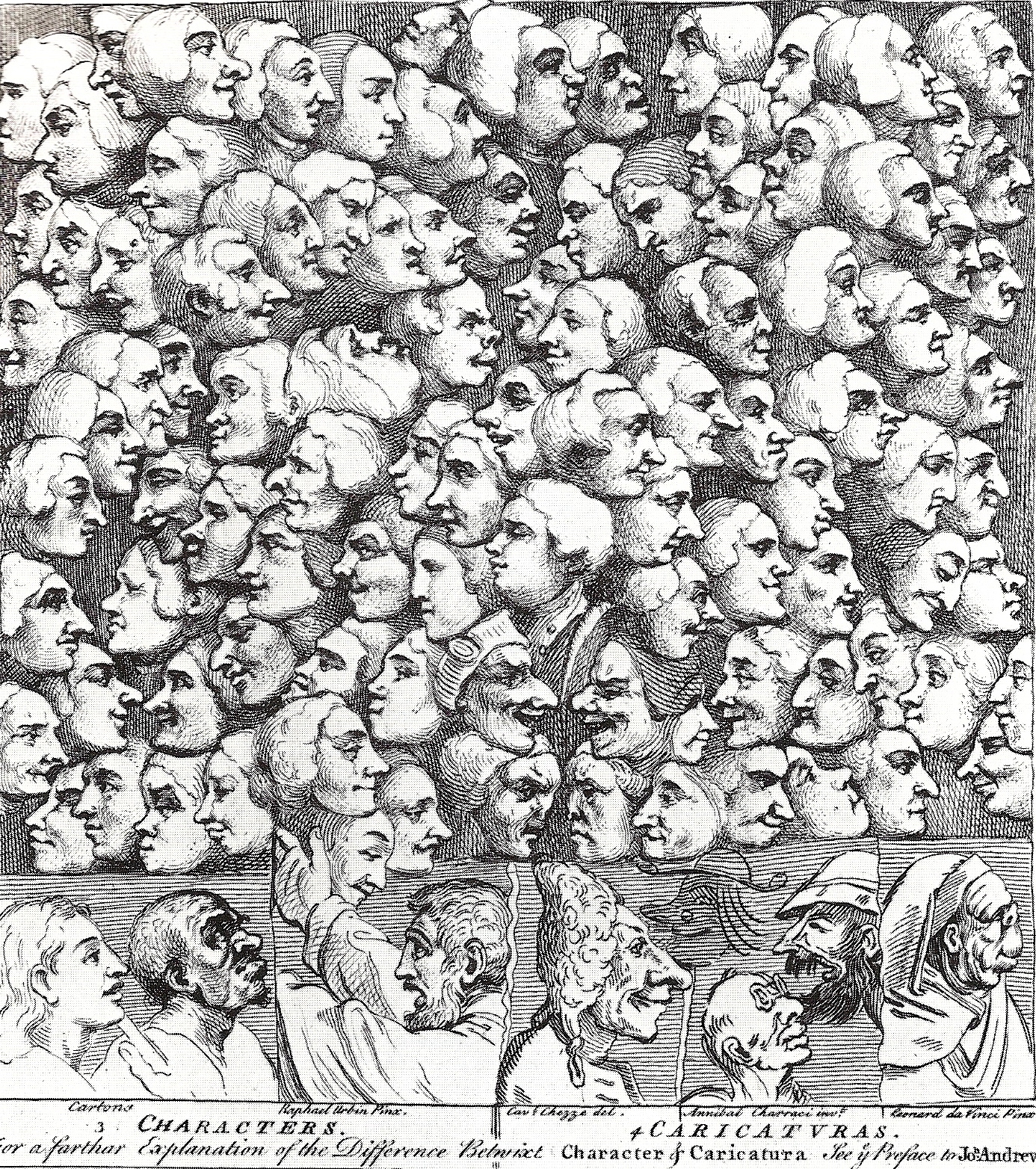 William Hogarth 1743
60
Balaam and his Ass, Rembrandt, 1626
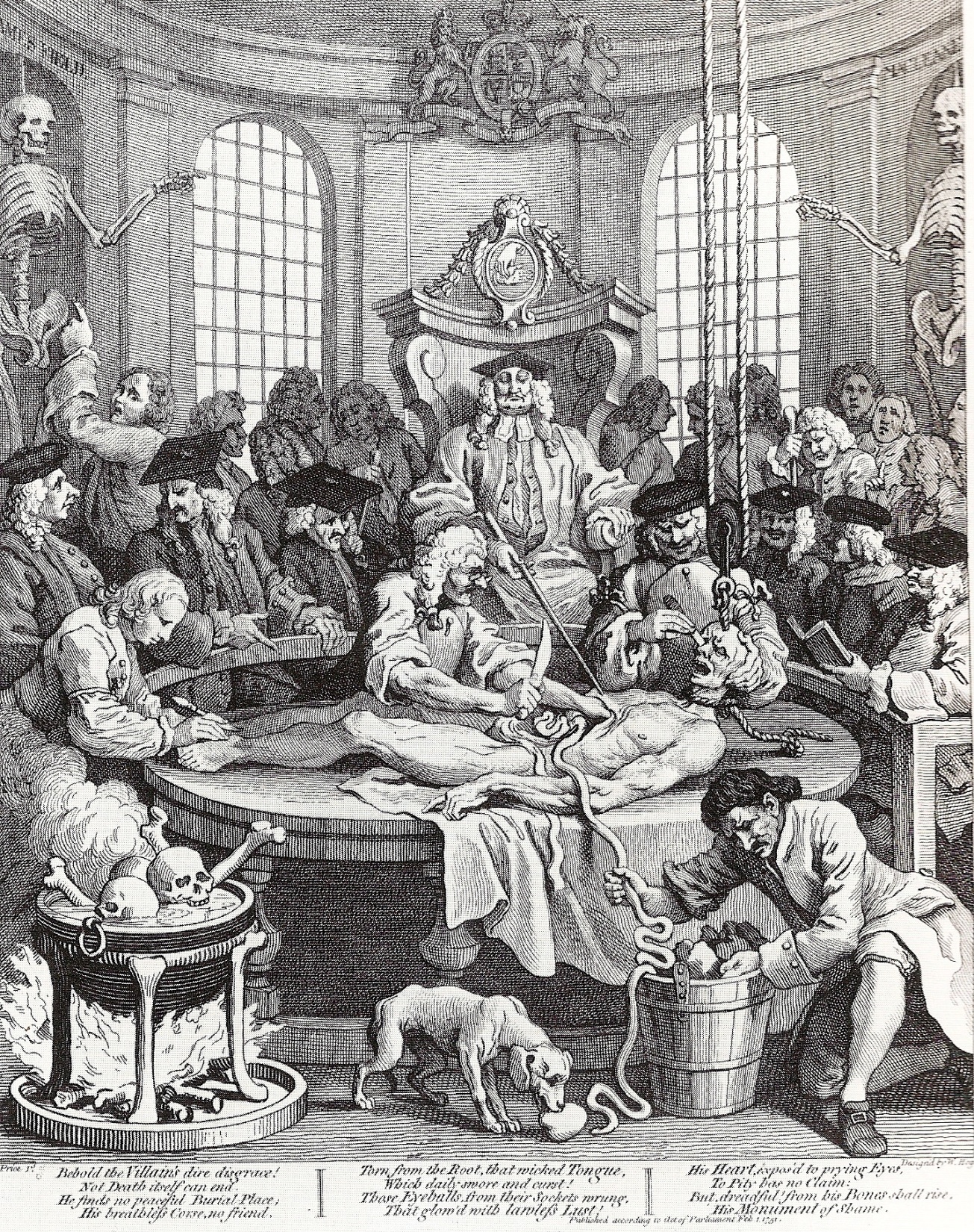 Four Stages of CrueltyWilliam Hogarth 1751
65
Fasiculo de Medicina, Johannes de Ketham, 1495
Μάθημα Ανατομίας, Rembrandt, 1632
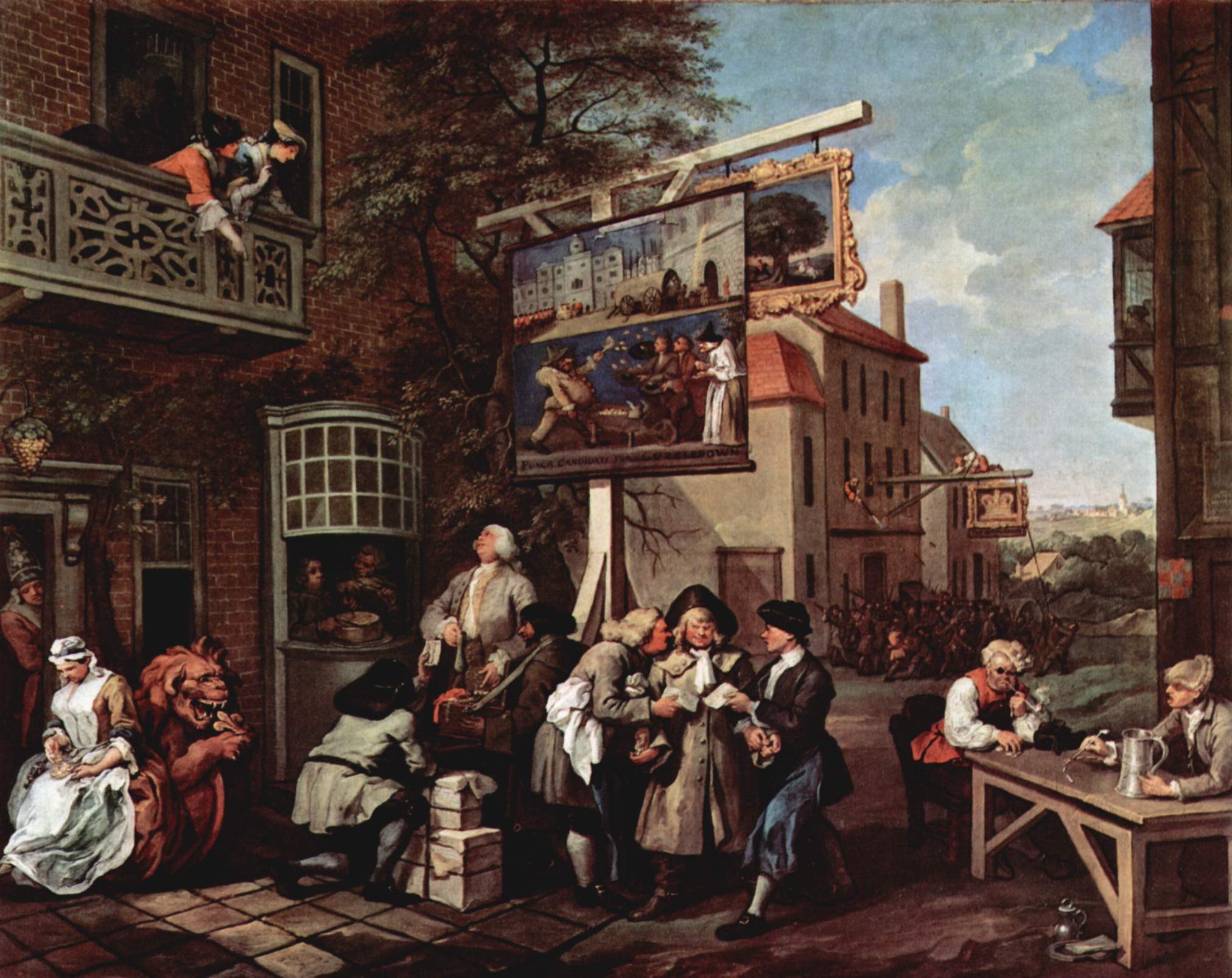 William Hogarth - 1754
69
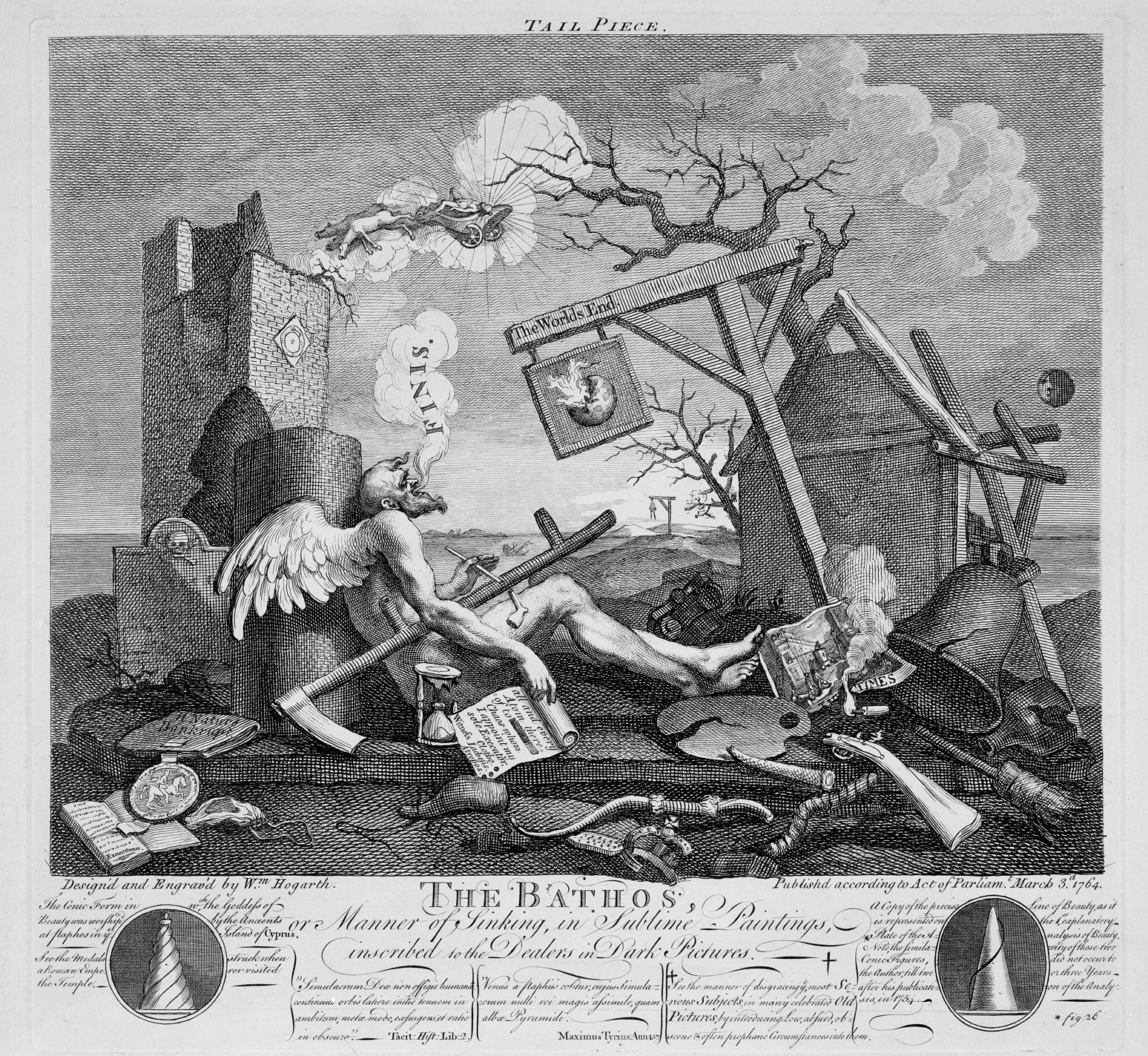 William Hogarth 1764
70
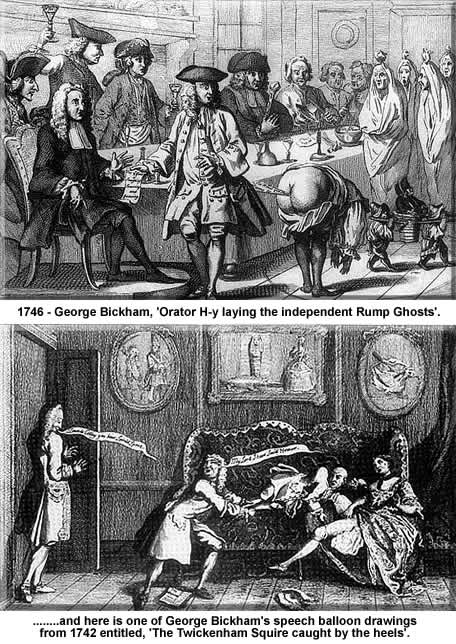 George Bicham  1742 - 1746
71
Thomas Rowlandson - 1784
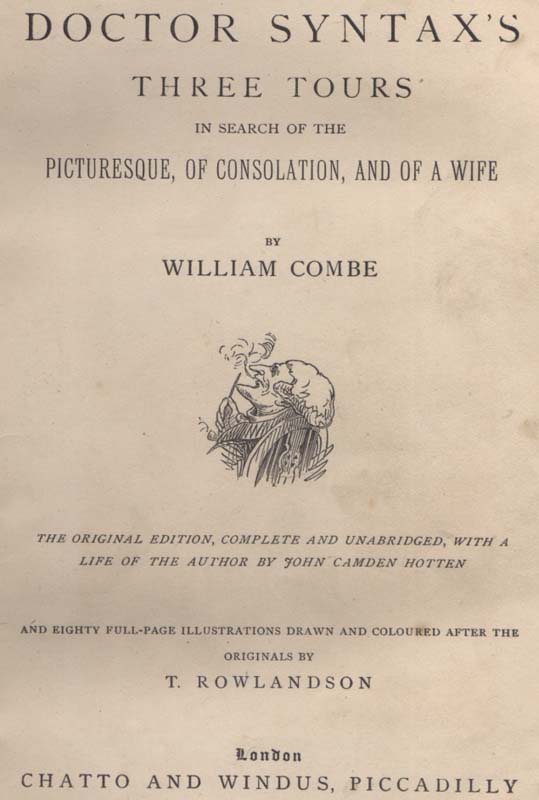 Thomas Rowlandson Dr Syntax’s Three Tours 1809
http://konkykru.com/e.rowlandson.doctor.syntax.1.html
73
Thomas Rowlandson - 1809
Thomas Rowlandson - 1814
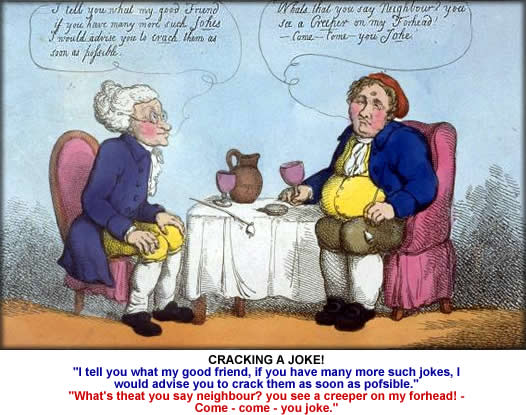 75
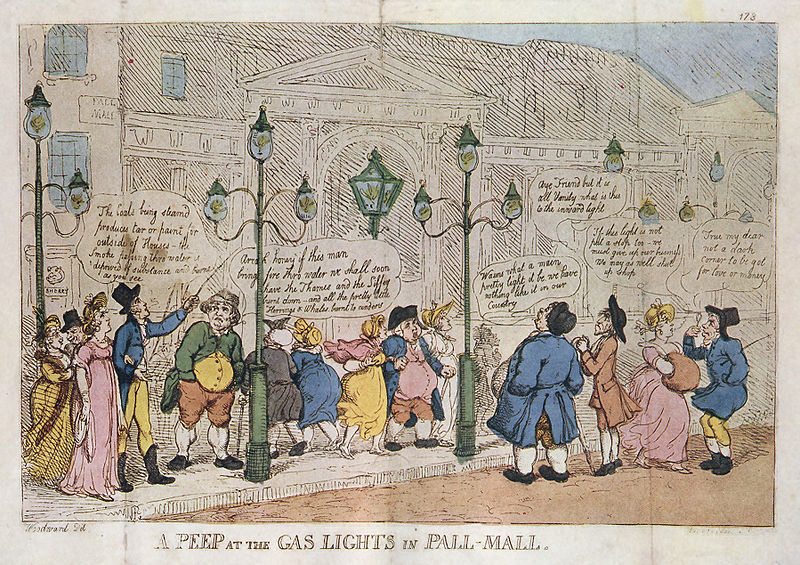 Thomas Rowlandson, 1809
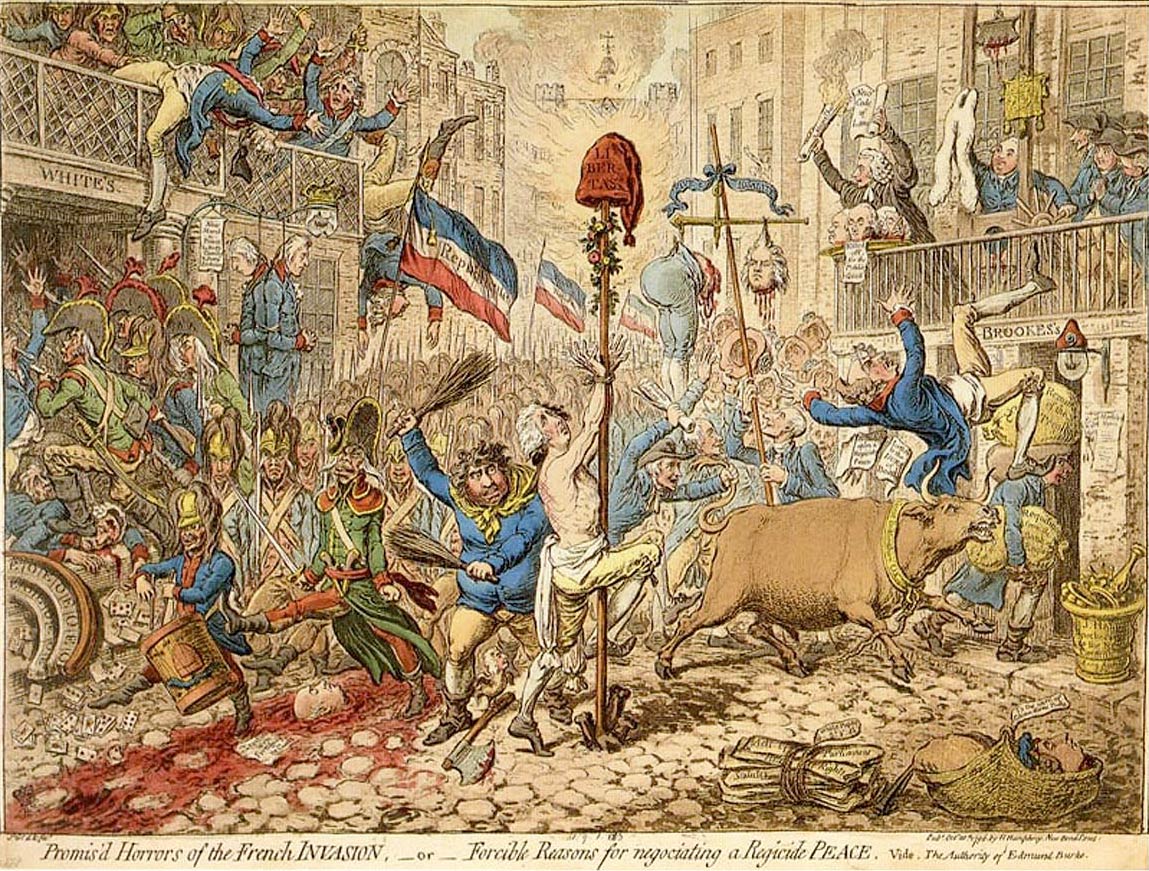 James Gilray - 1796
77
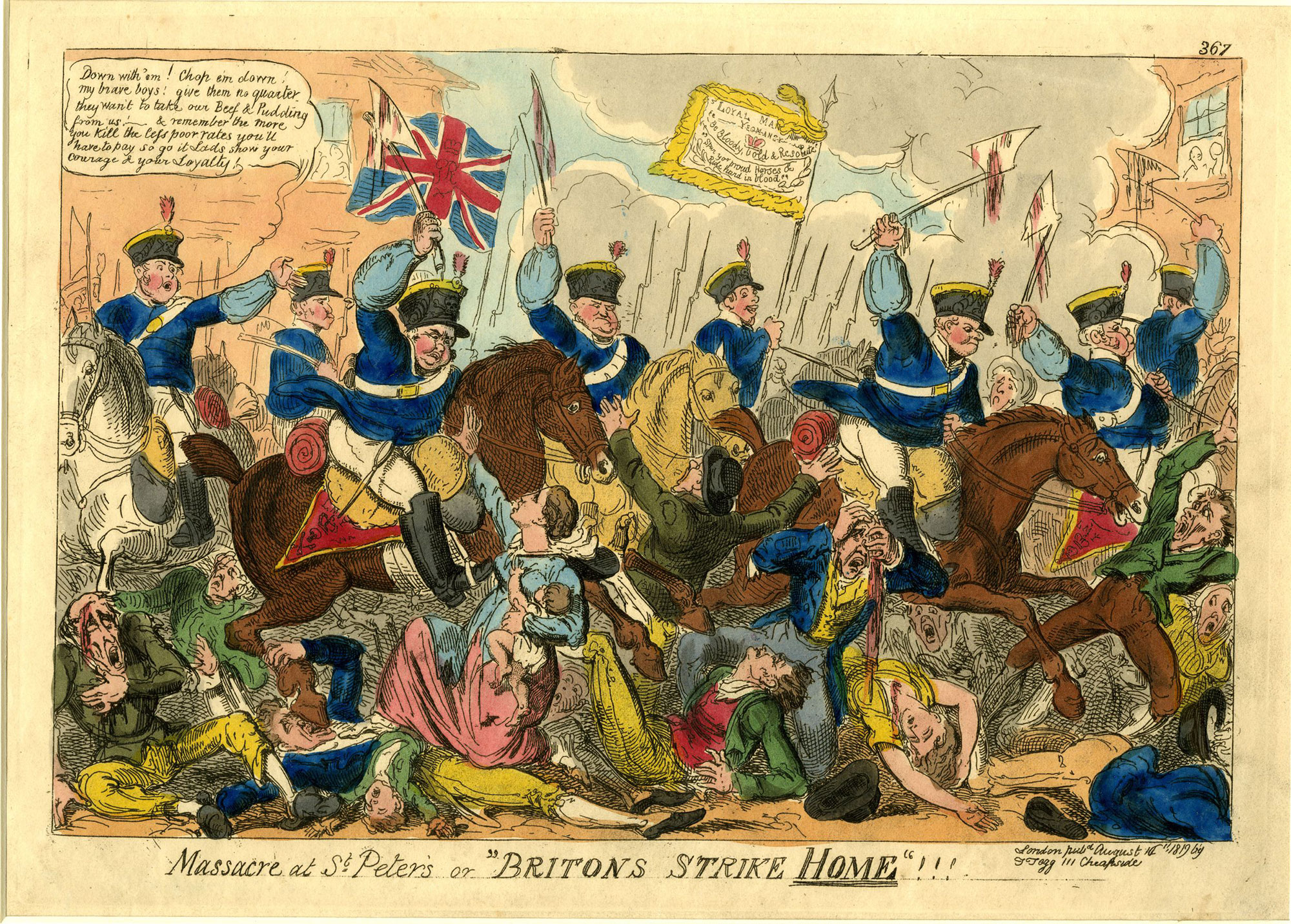 George Cruikshank
George Cruikshank, 1849
William Heath - 1830
Rodolphe Topffer - 1839
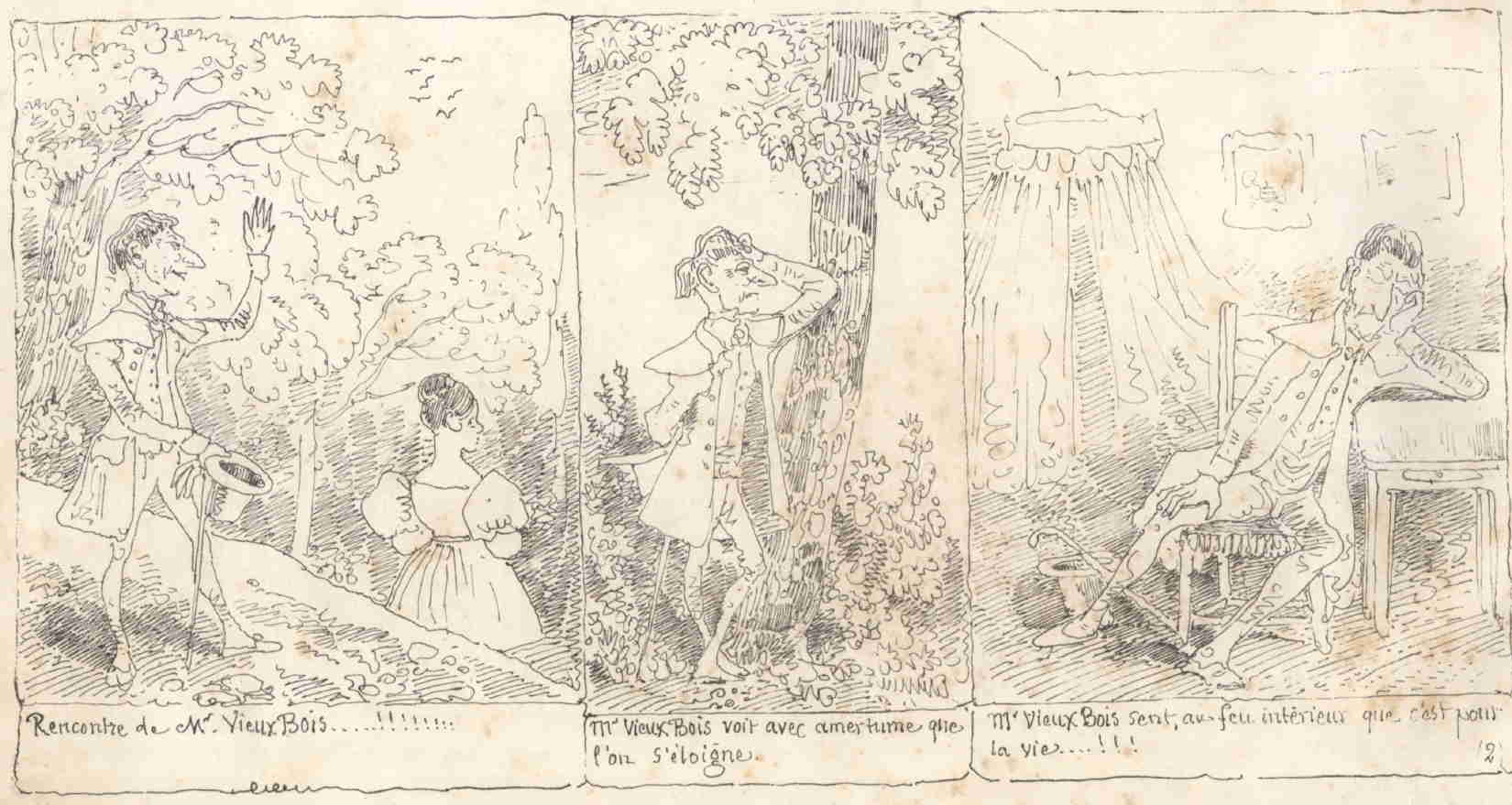 Rodolphe Topffer - 1839
83
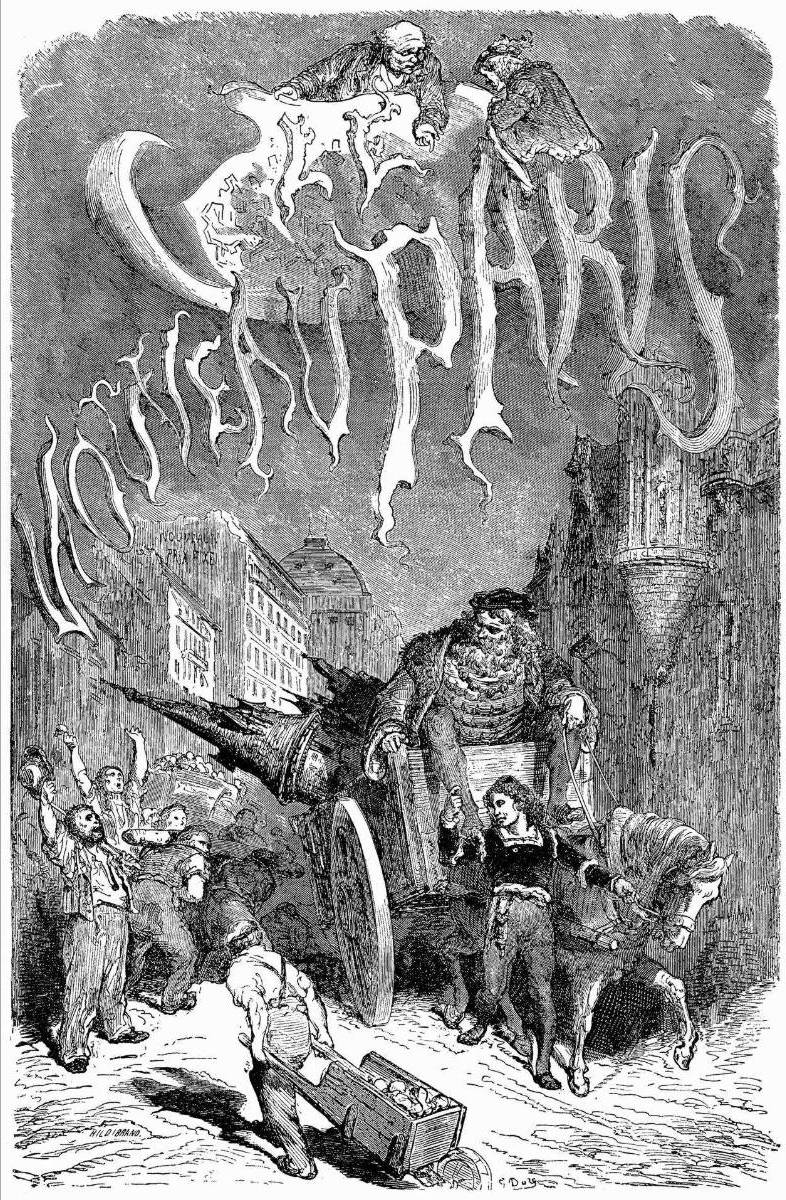 Gustave Dore
84
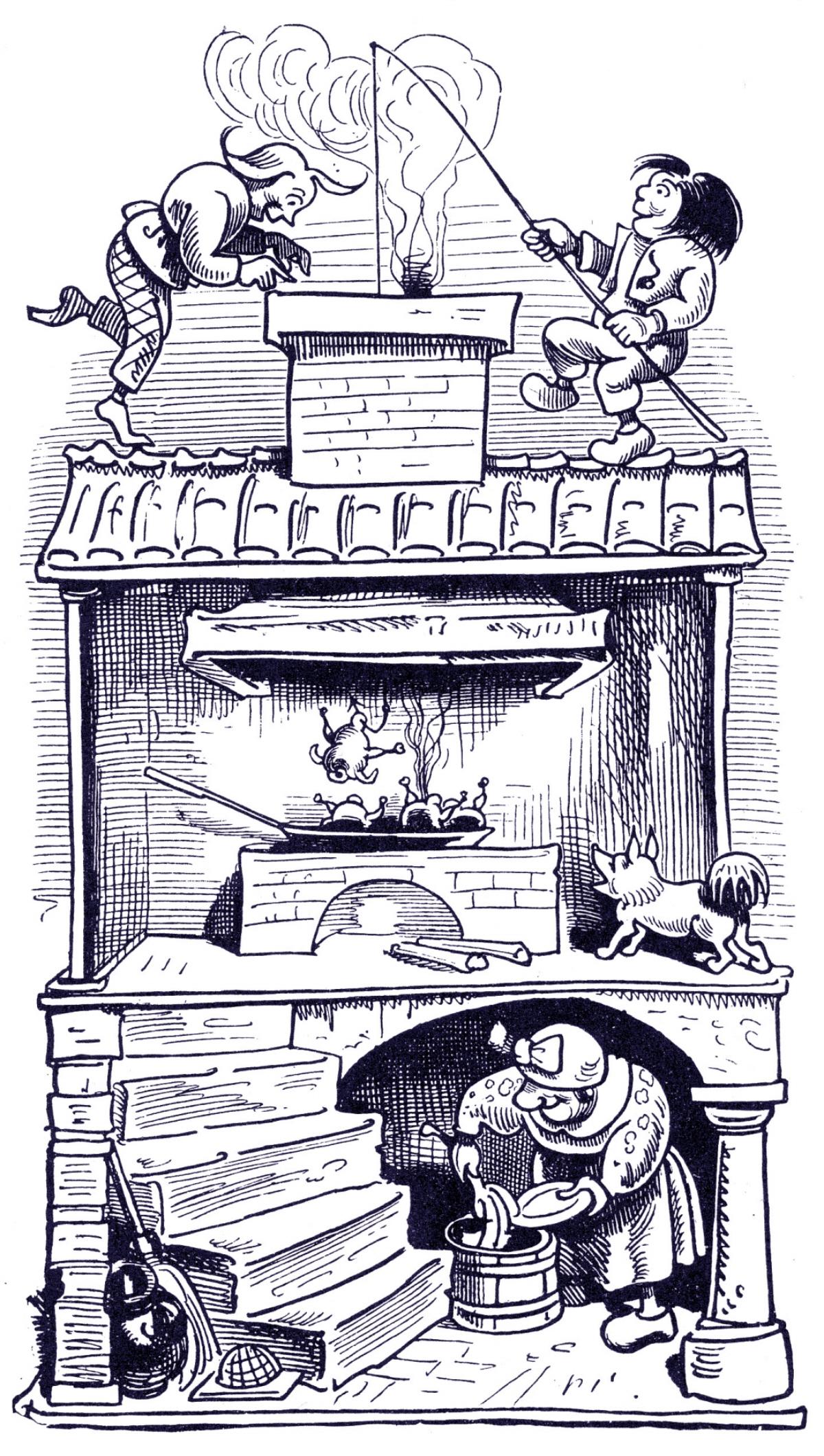 Wilhelm Busch, 1865
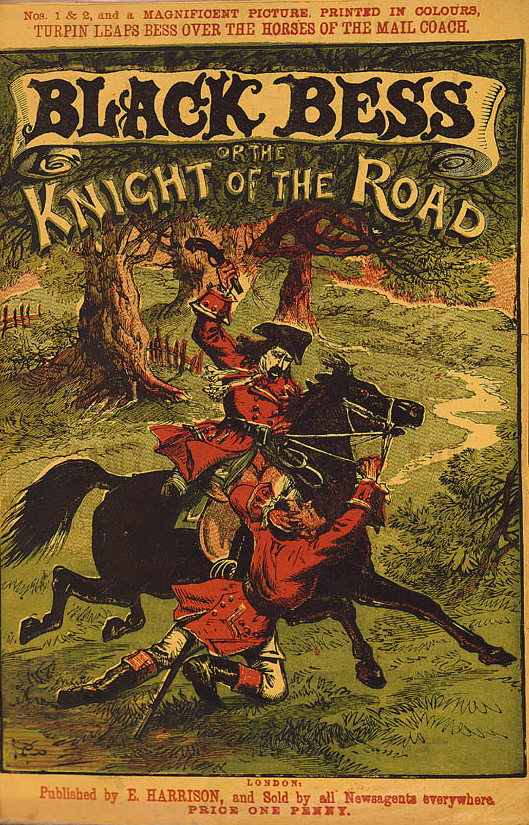 Penny Dreadfuls  1860’s
86
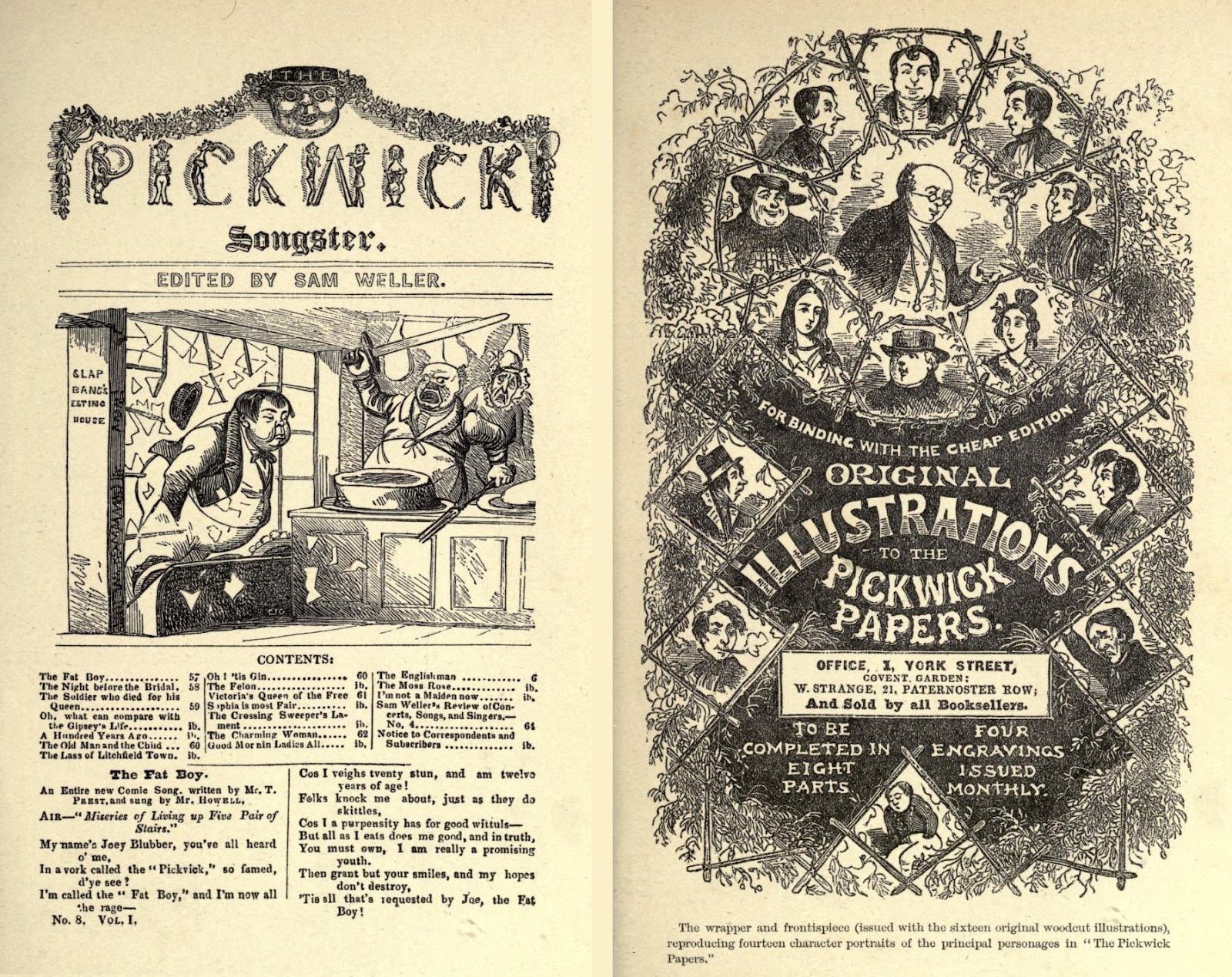 Penny Dreadfuls, 1866
Punch, 1855
88
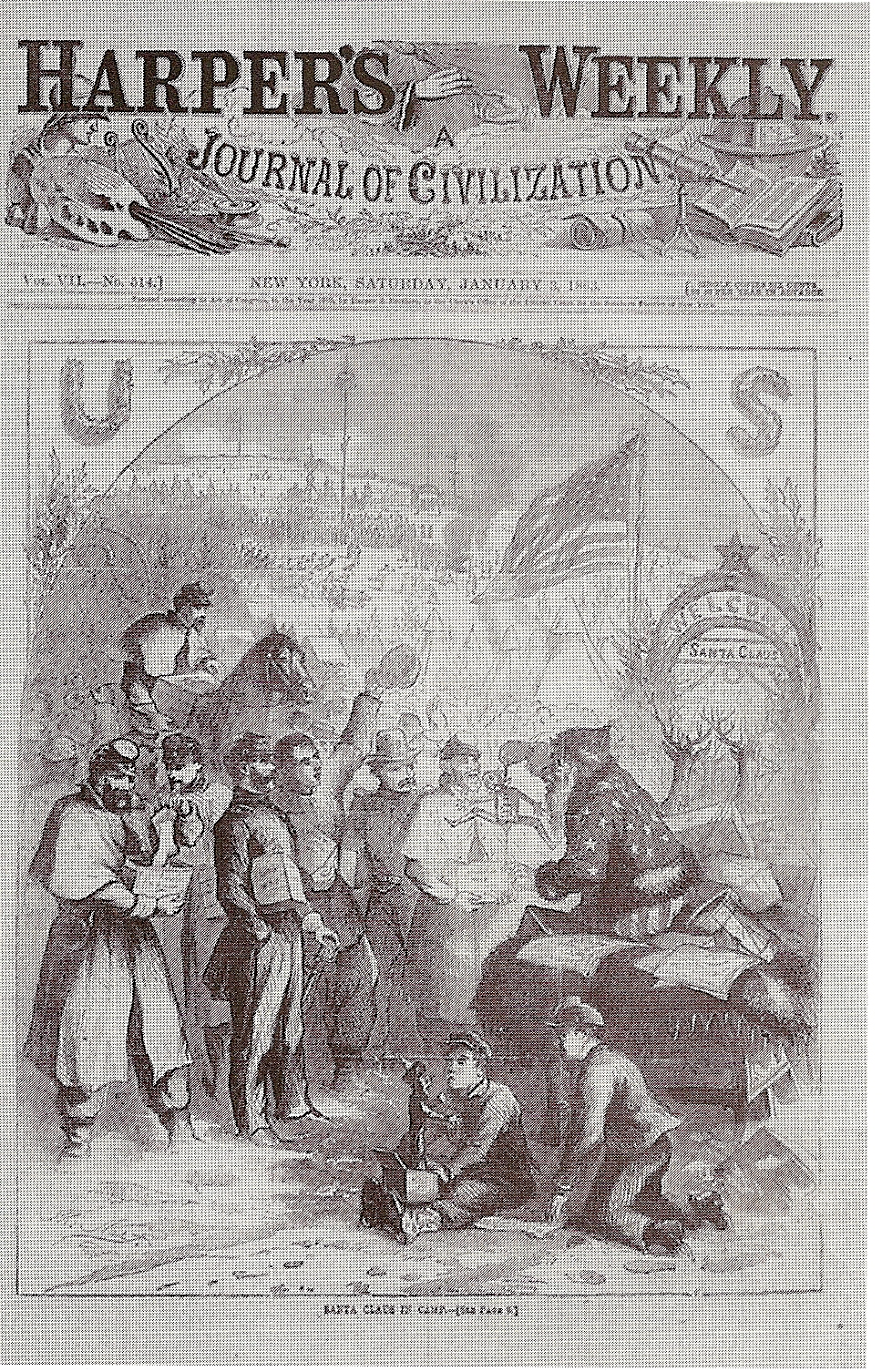 Harper’s Weekly - 1863
89
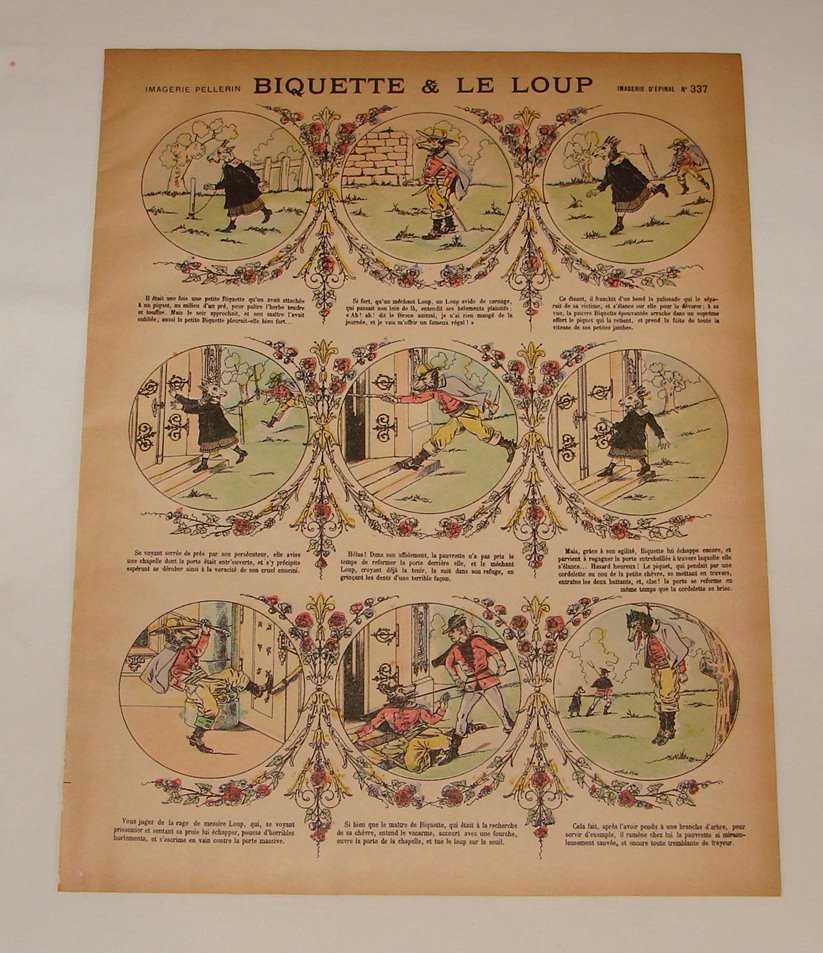 Epinal 1850+
90
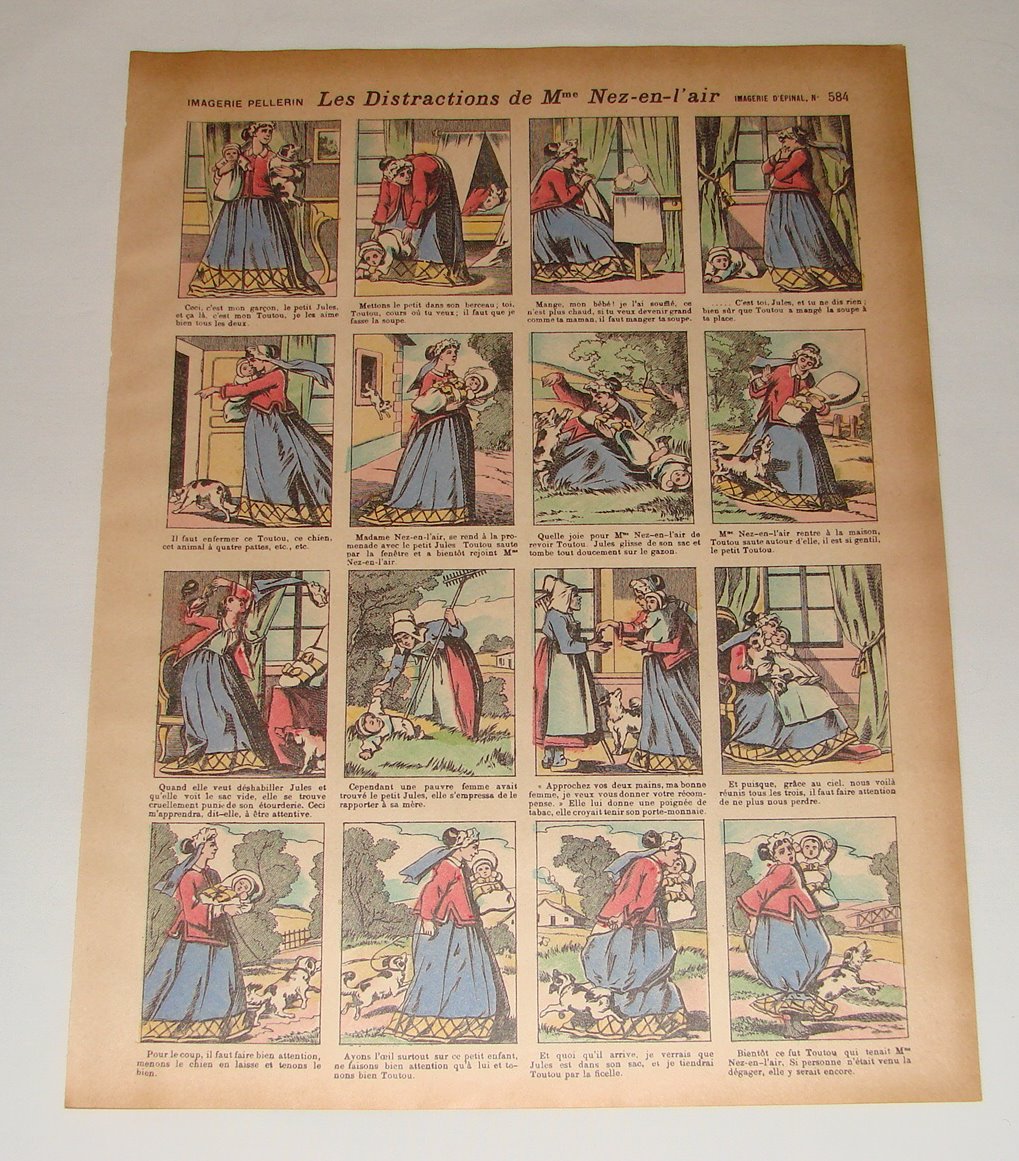 Epinal 1850+
91
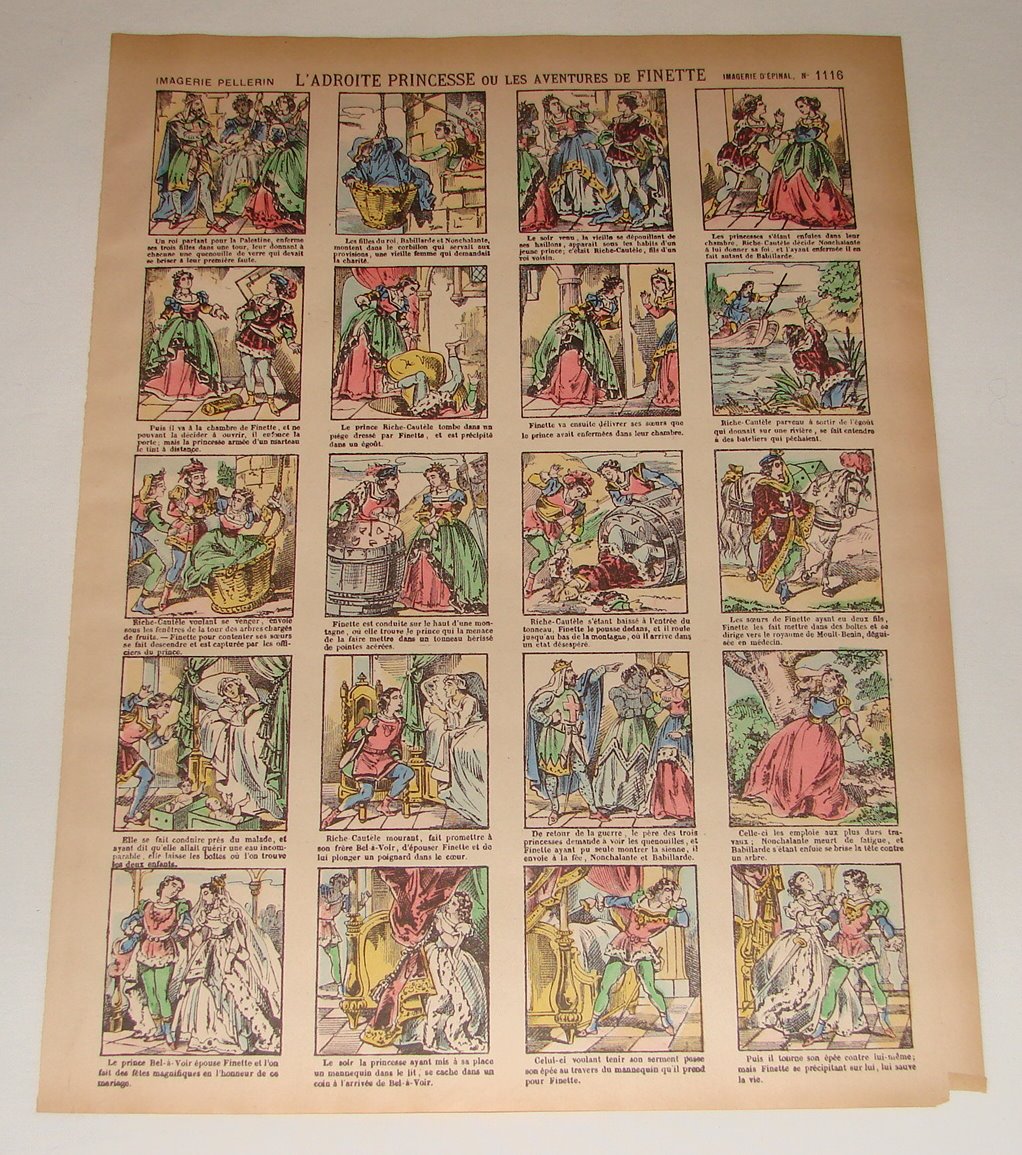 Epinal 1850+
92
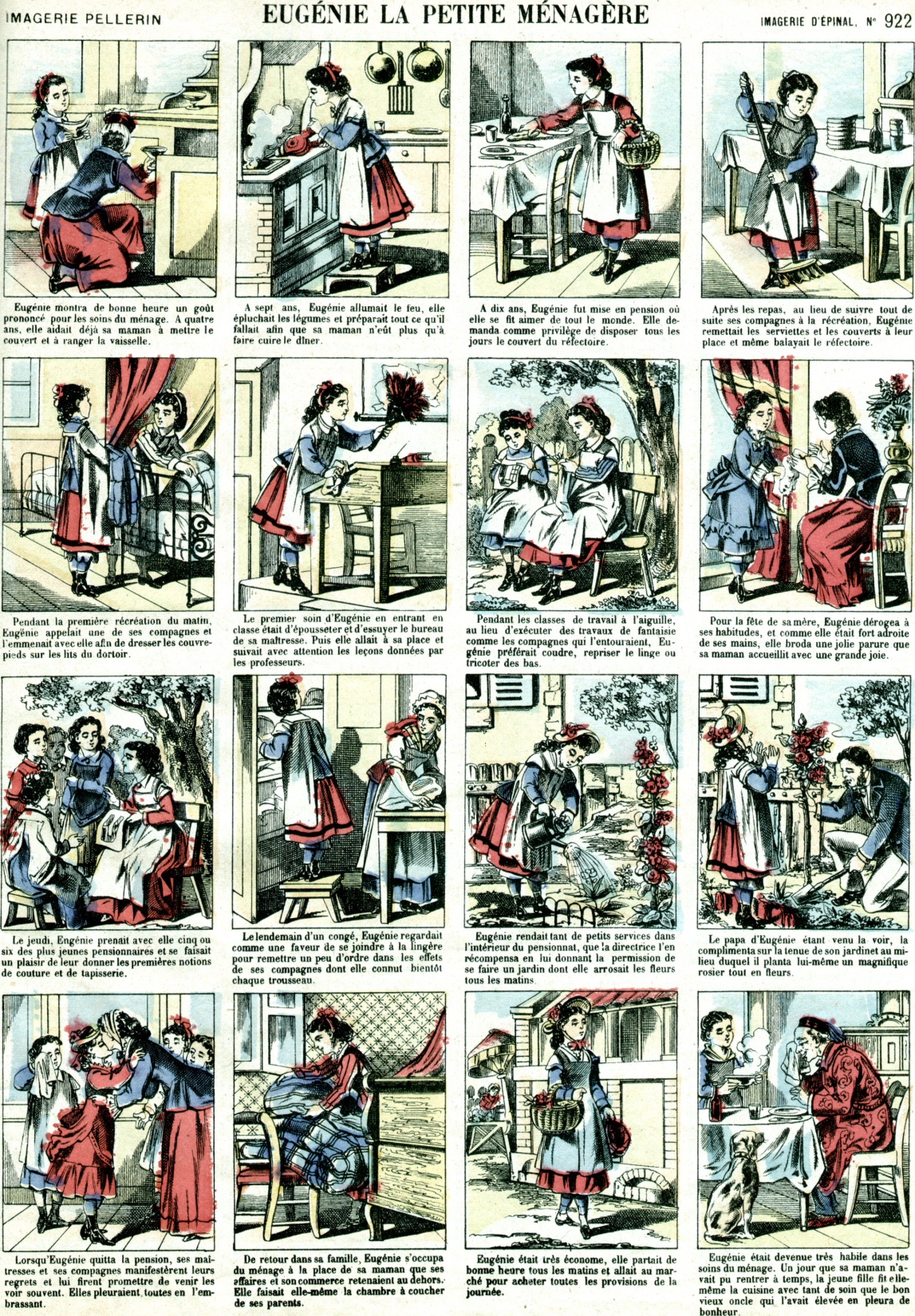 Epinal, μέσα 19ου αι.
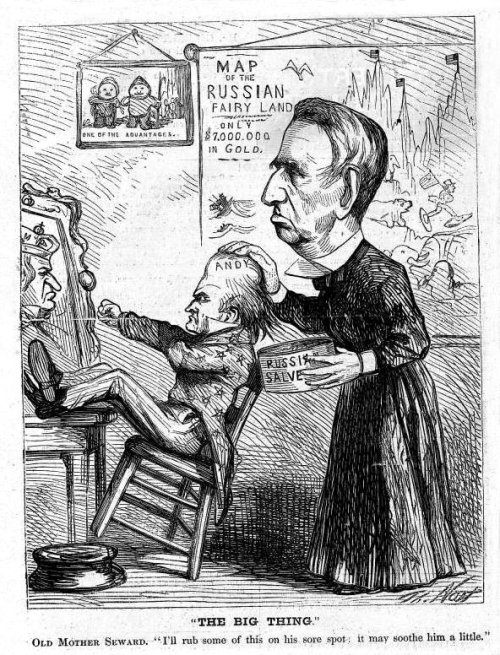 Thomas Nast - 1867
94
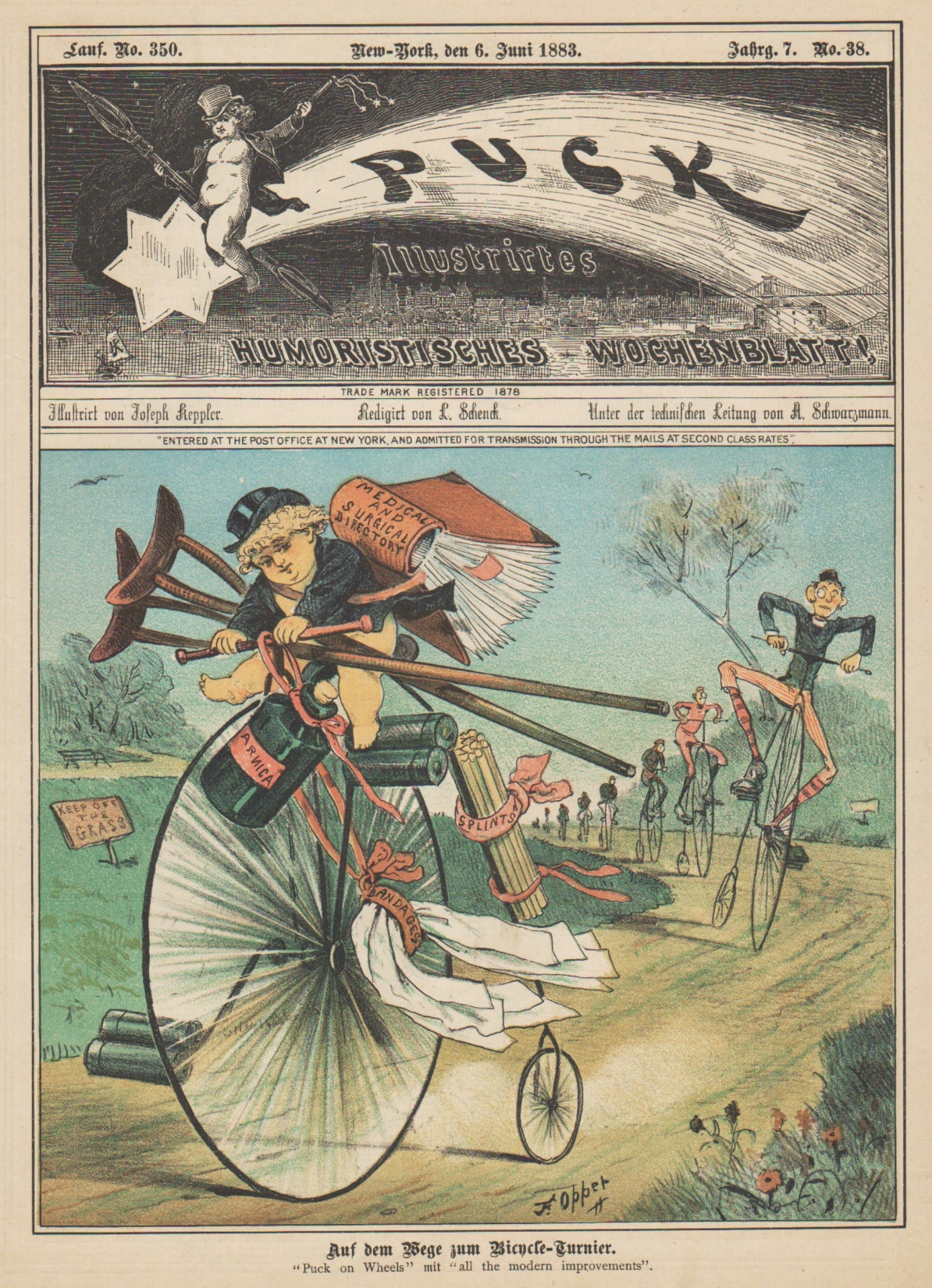 Frederick Opper  1883
95
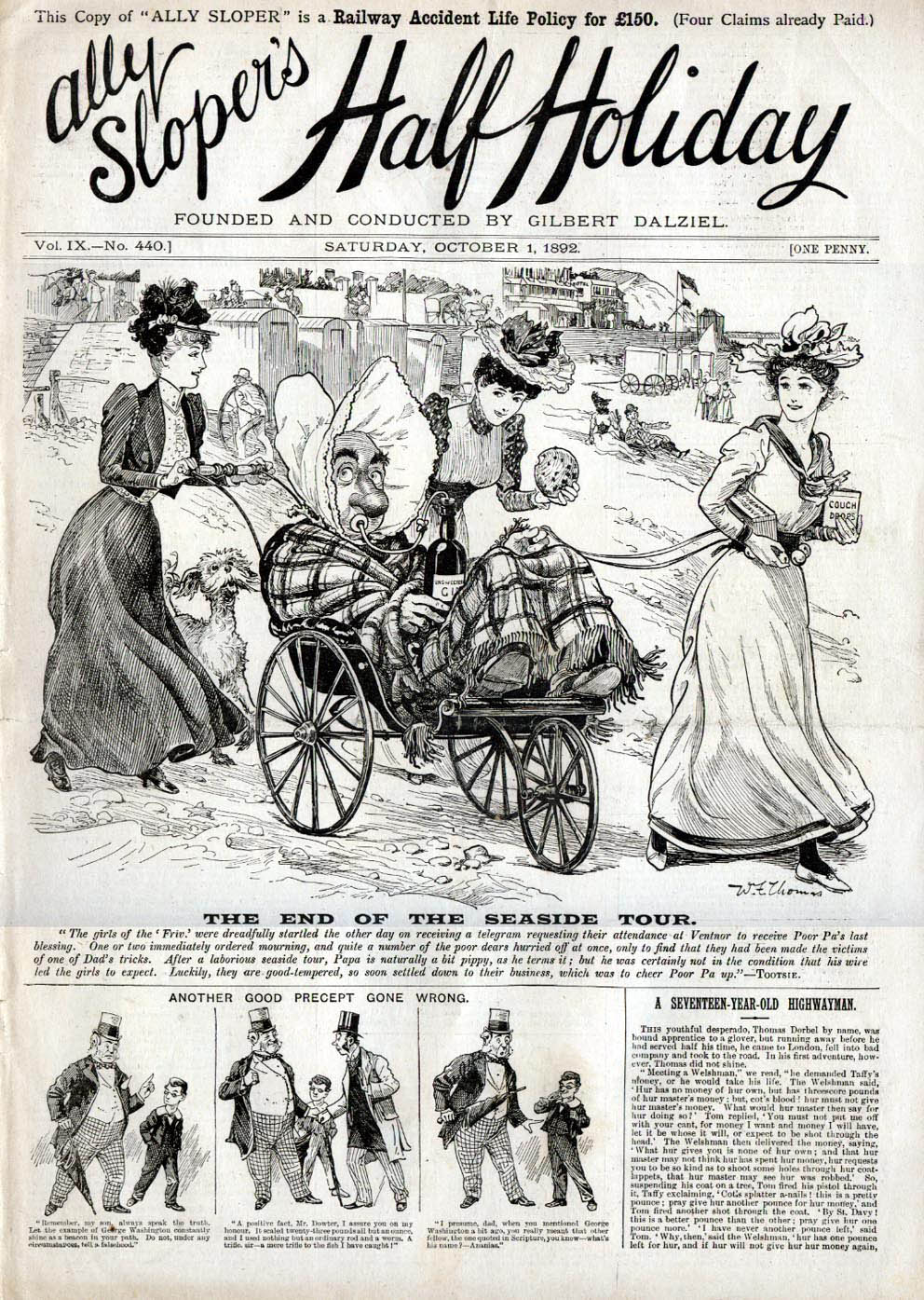 Ally Sloper’s Half Holiday, 1892
To be Continued…
Την επόμενη φορά…

Τα Comic-strips 
των αρχών του 20ου αιώνα
97